Chemical Bonds: The Formation of Compounds from Atoms
Chapter 11
Periodic Properties
Metallic Character
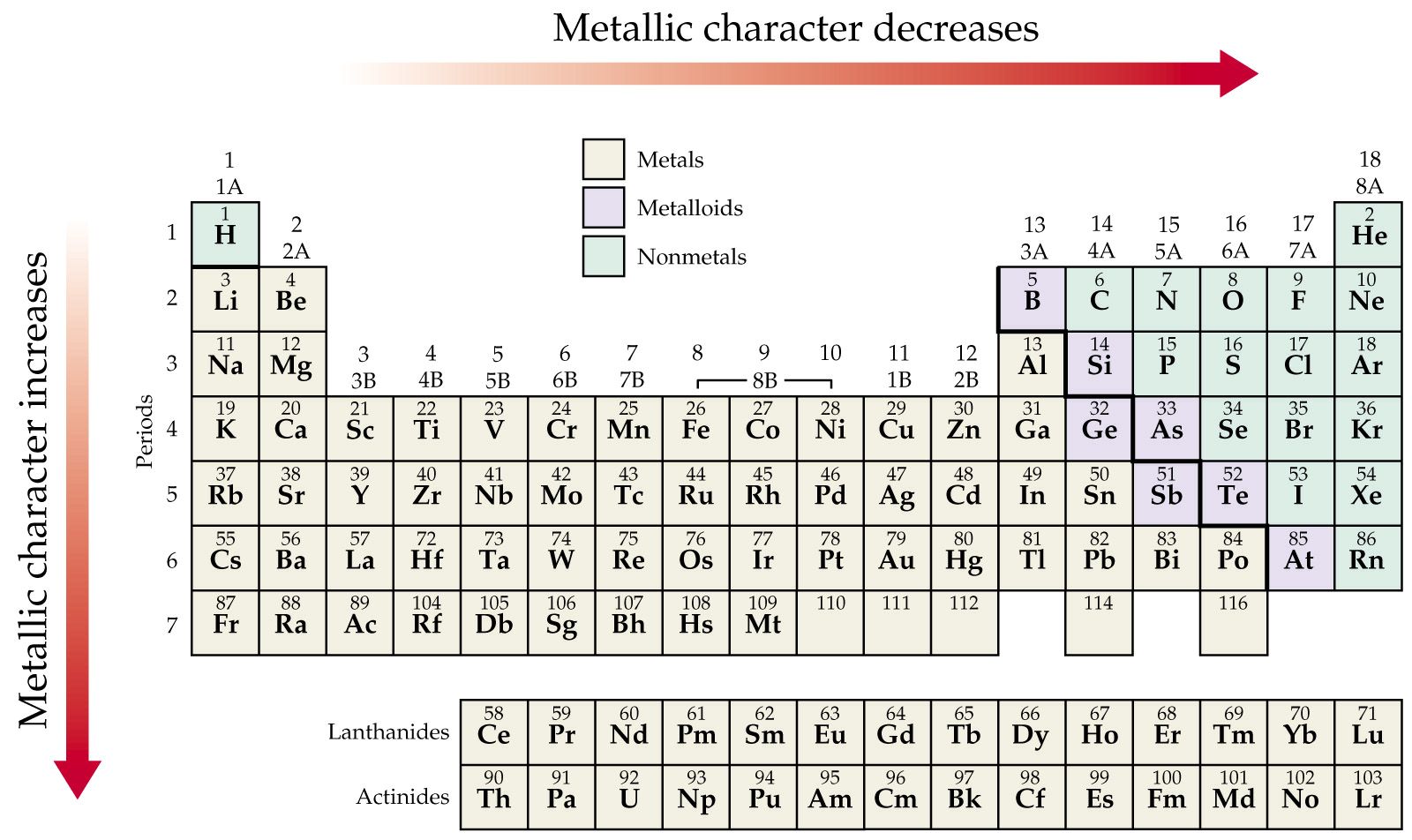 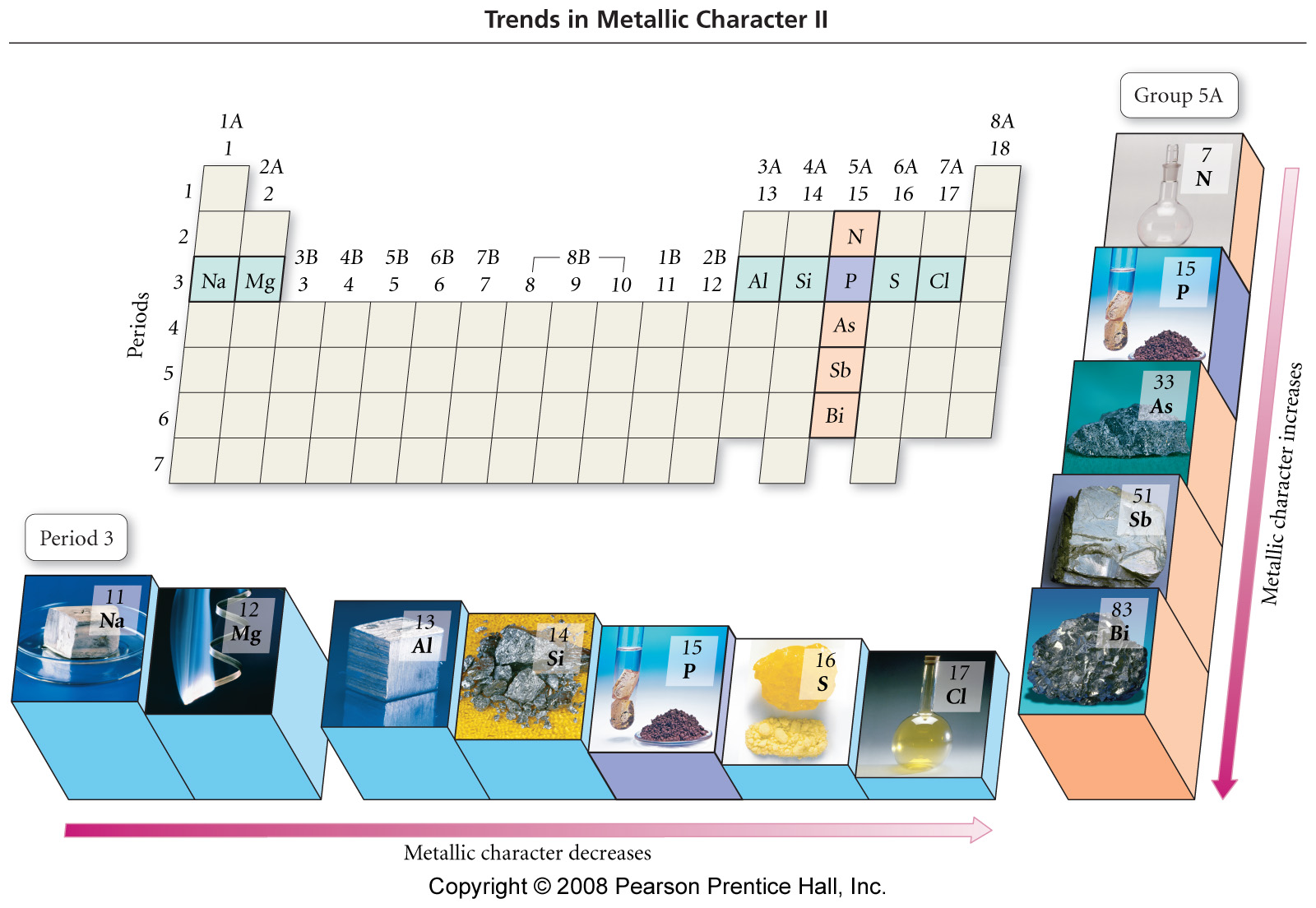 [Speaker Notes: Figure: 08-18

Title: 
Trends in Metallic Character II

Caption: 
As you move down group 5A in the periodic table, metallic character increases. As you move across period 3 in the periodic table, metallic character decreases.]
Periodic Properties
Atomic Size – determined by how far the outermost electrons are from the nucleus
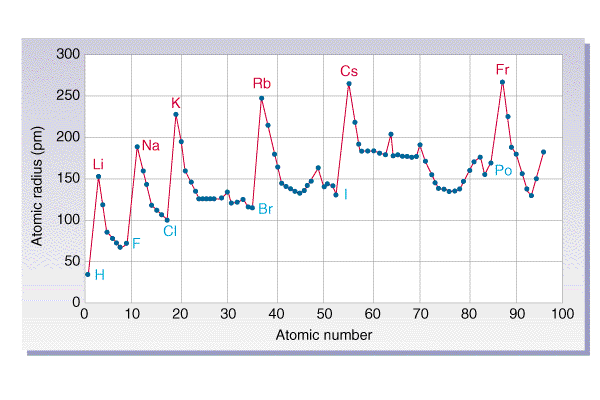 Effective nuclear charge
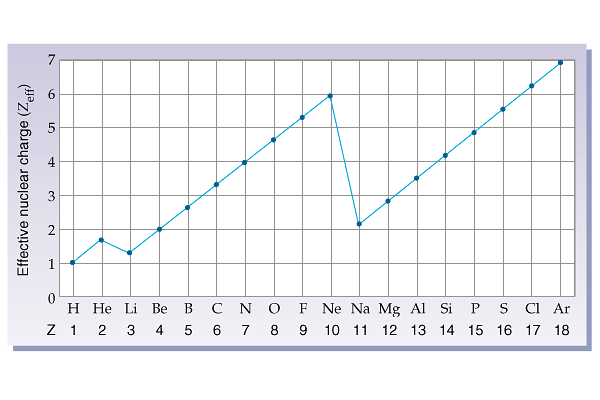 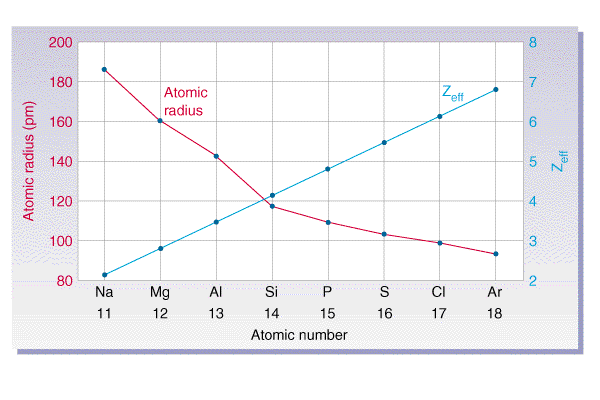 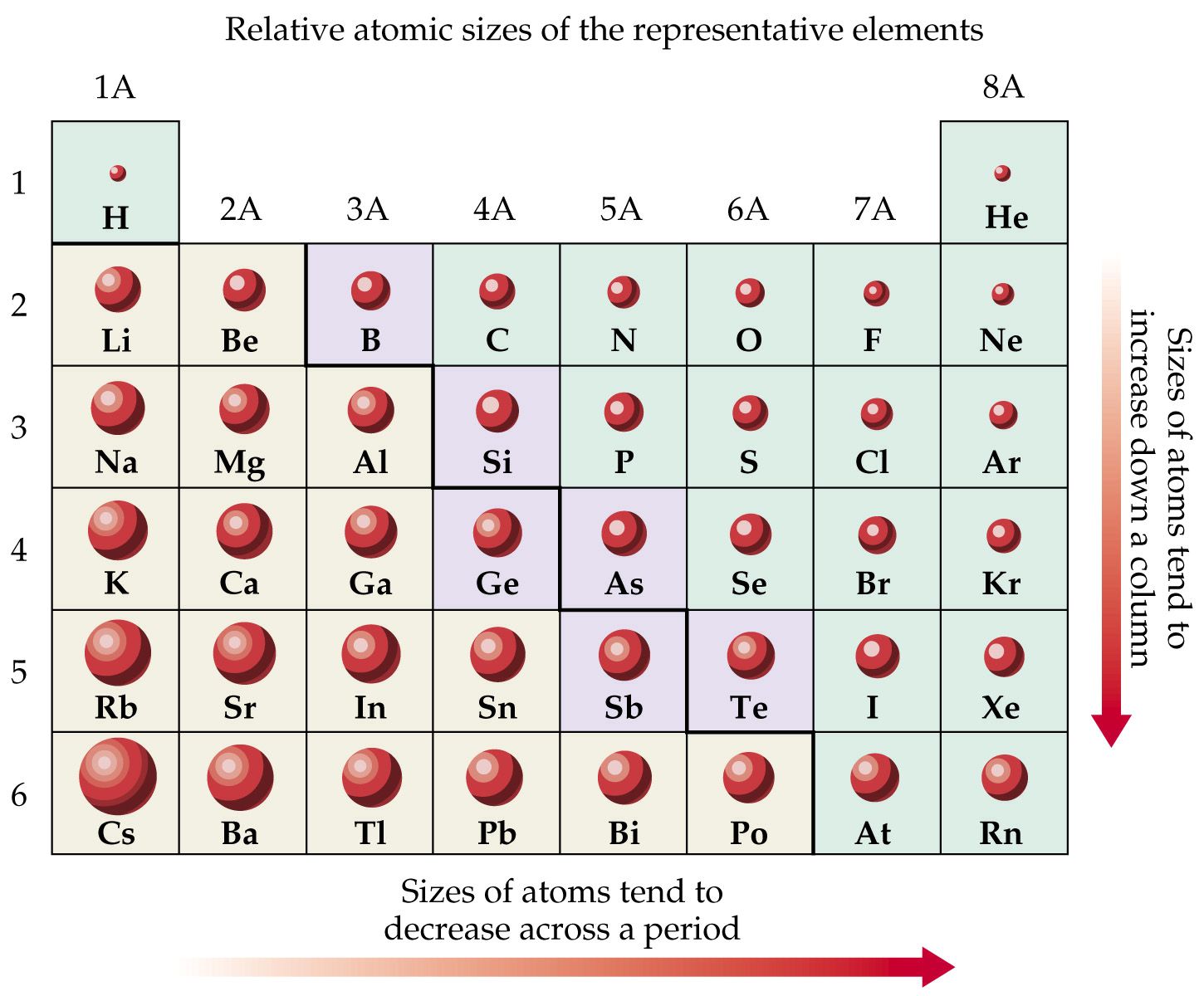 Periodic Properties
Ionization Energy - The amount of energy required to remove the outermost electron form an isolated neutral atom in the gaseous state.
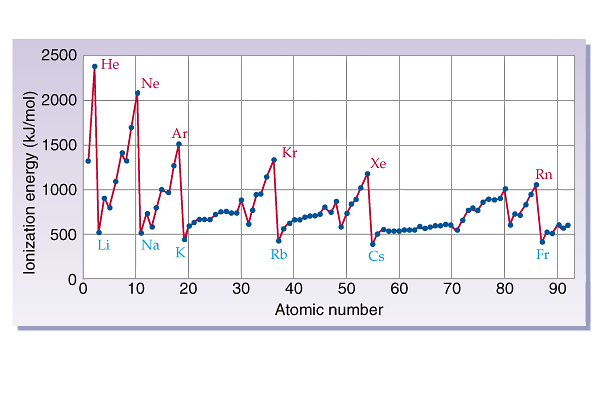 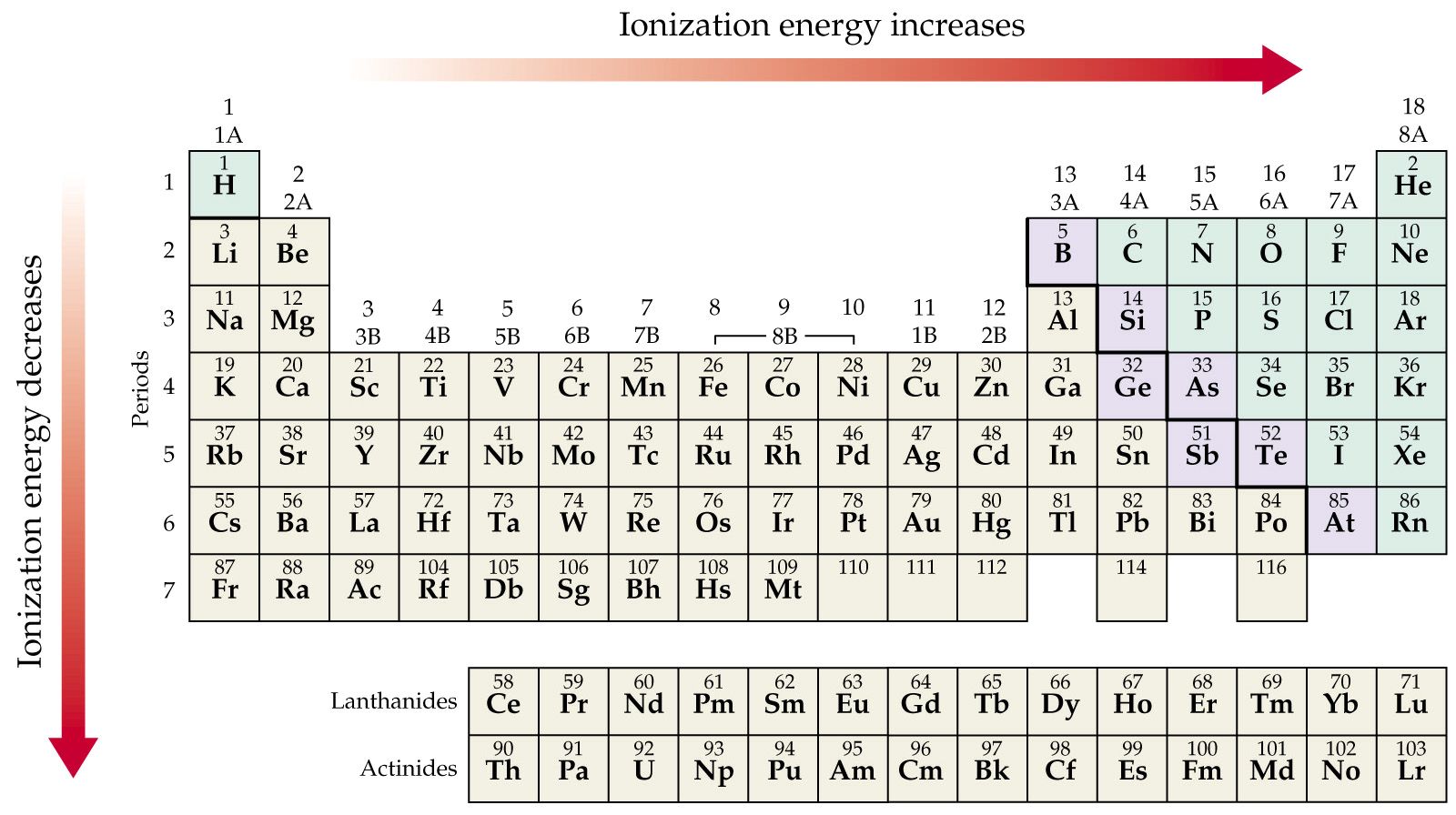 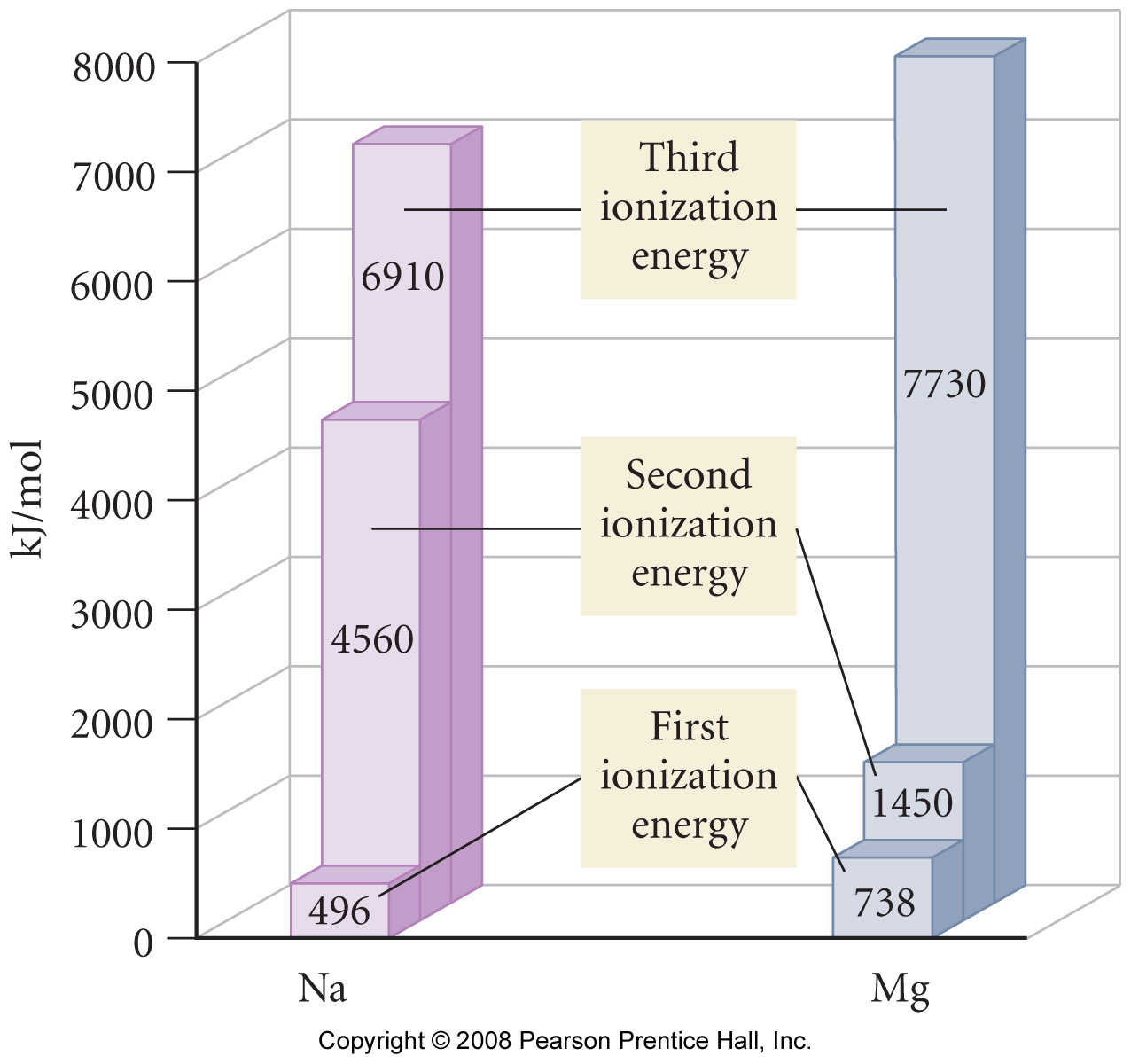 [Speaker Notes: Figure: 08-15-06UN

Title: 
First, second and third ionization energies

Caption: 
Why is the huge jump in Na between the first and second energies, while the huge jump in Mg is between the second and third ionization energies?]
Higher ionization energies
Ionization energy always increases as you pull off more electrons.
Ionization energies take a huge leap when we try to remove an electron from a new inner shell.
Electron Affinity
The energy change that occurs when an electron is added to an atom (or ion) in the gaseous state.  Frequently costs nothing but actually yields energy therefore EA’s are usually negative.
Valence Electrons
The electrons that occupy the outermost s and p orbitals of an atom
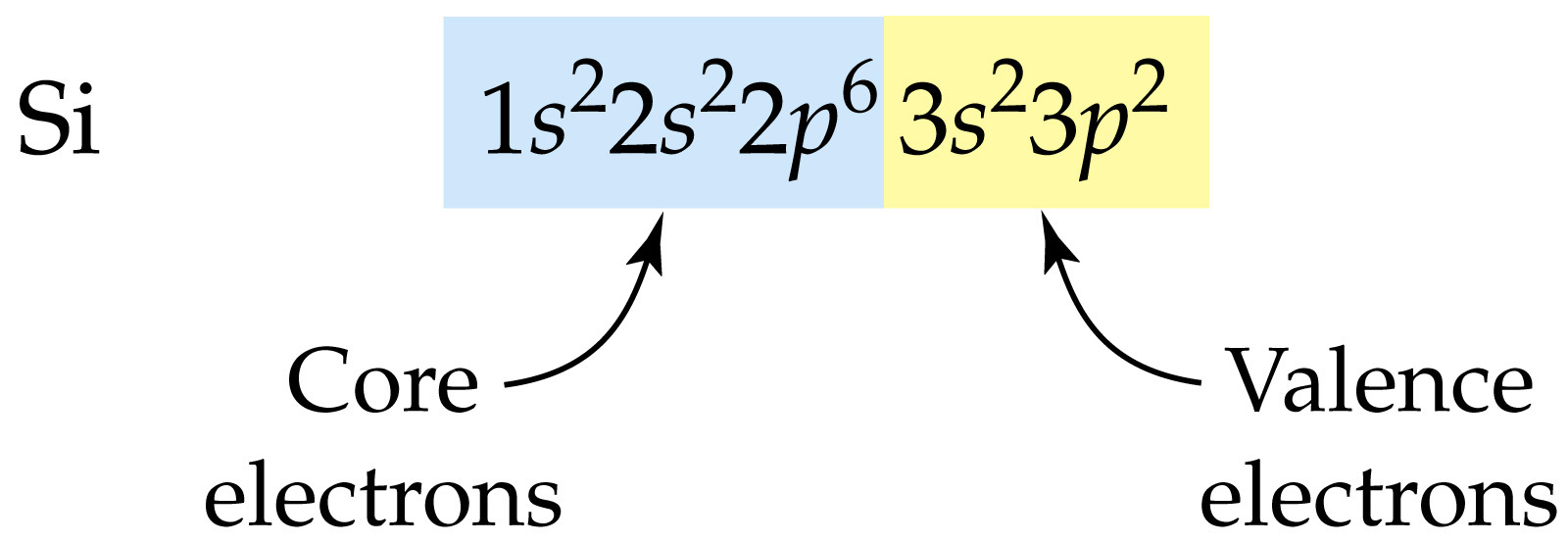 [Speaker Notes: Figure: 09-27-05un

Title:
Silicon's valence electrons]
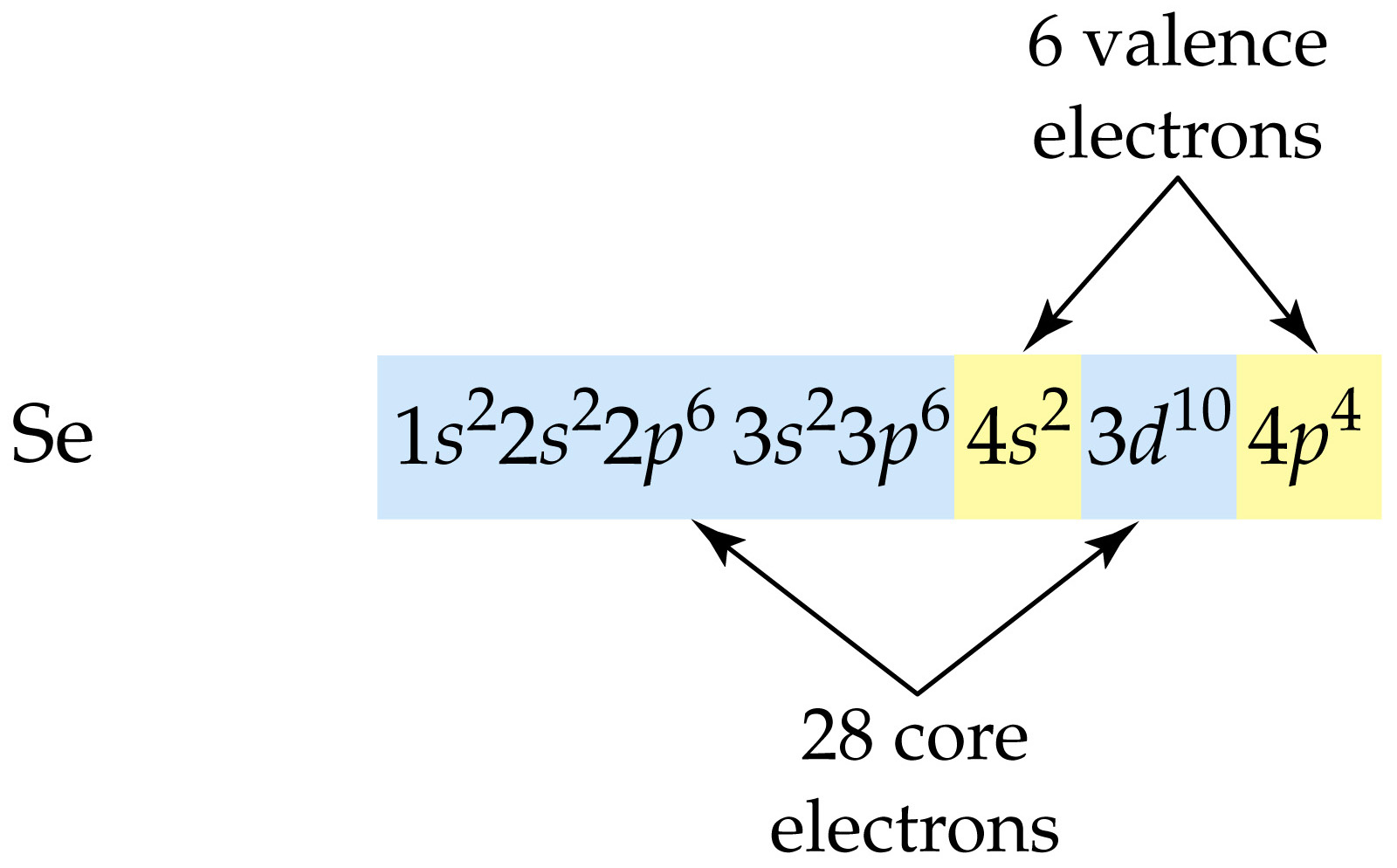 [Speaker Notes: Figure: 09-27-06un

Title:
Selenium's valence electrons]
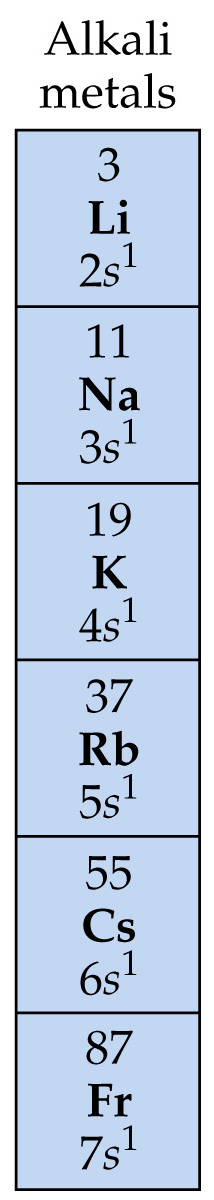 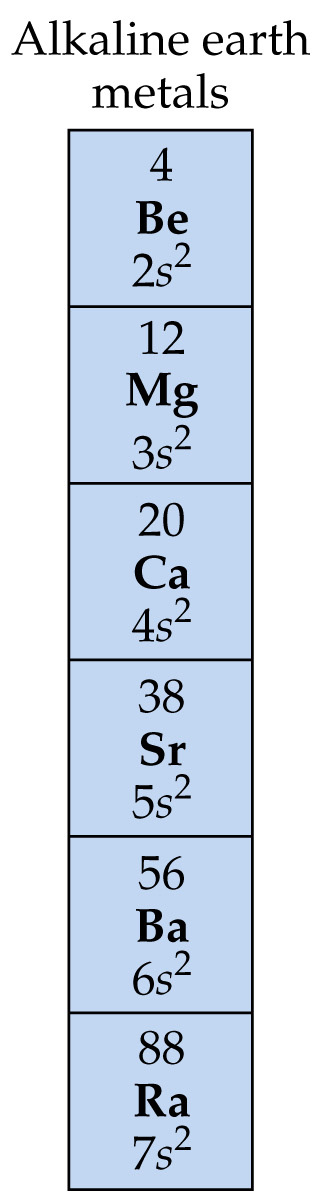 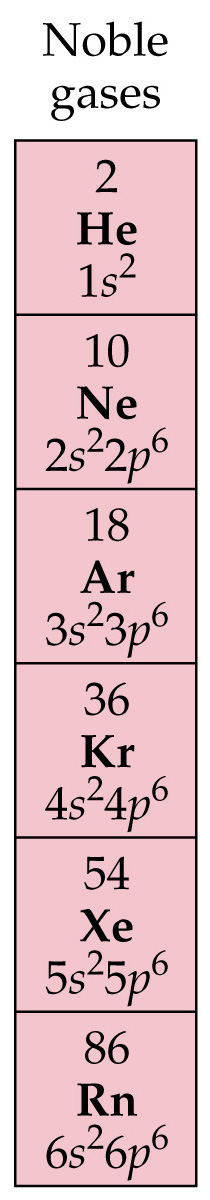 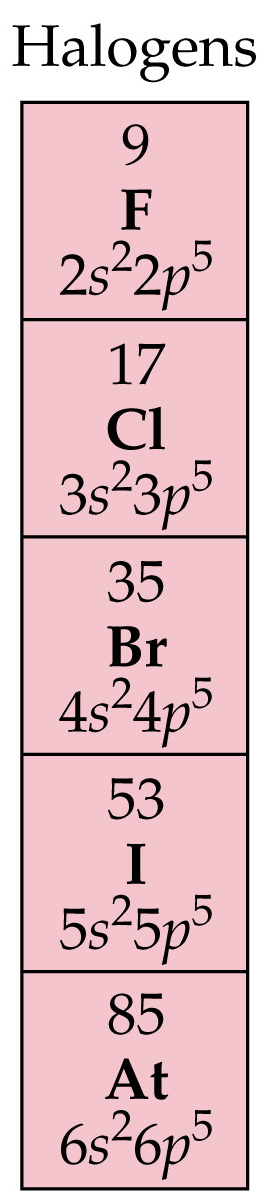 [Speaker Notes: Figure: 09-32

Title:
The noble gases have filled valence subshells]
Electronic Configuration of the Ions
Cations - Electrons are removed from the highest energy occupied orbital

Anions - Electrons are added to the lowest energy unoccupied orbital

For transition metals -- The highest ns electrons are removed first (even though they are not the last added)
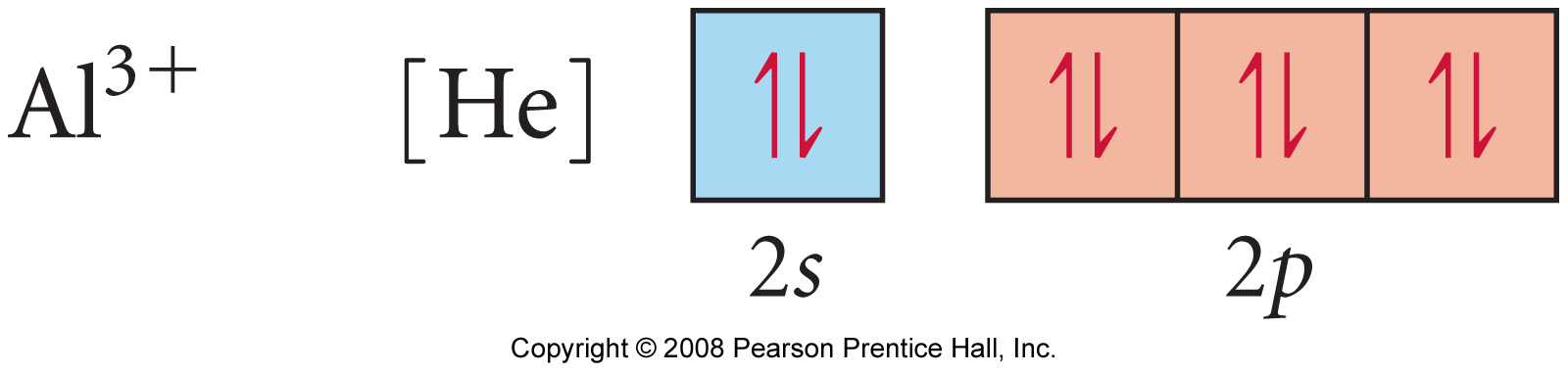 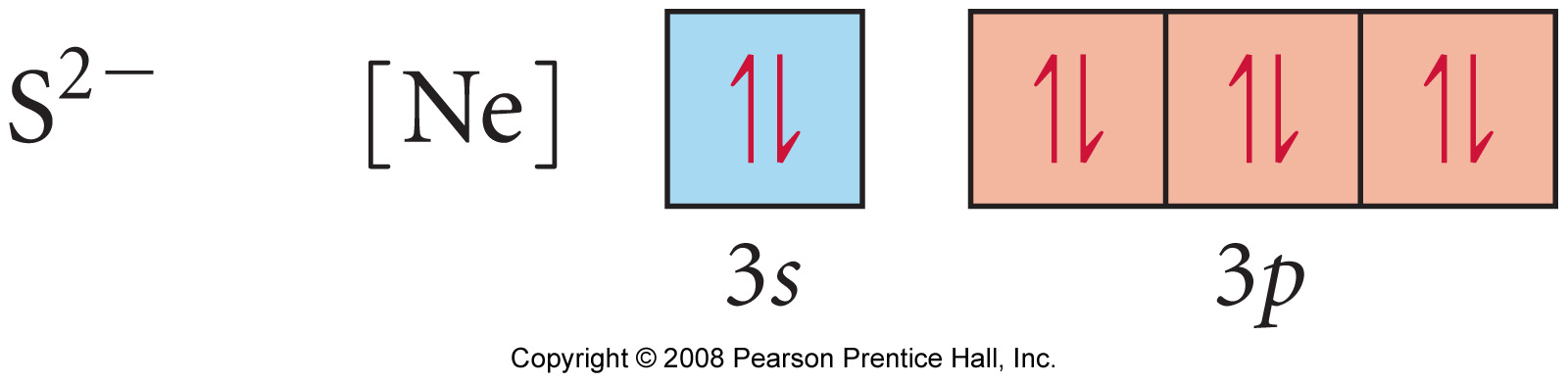 [Speaker Notes: Figure: 08-11-08UN

Title: 
EXAMPLE 8.6 Electron Configurations and Magnetic Properties for Ions (a)

Caption: 
Write the electron configuration and orbital diagram for each of the following ions and determine whether the ion is diamagnetic or paramagnetic. 
(a) Al3+ (b) S2- (c) Fe3+]
Isoelectronic
Isoelectronic species have the same electron configuration.
Atoms tend to gain or lose electrons to become isoelectronic with noble gases

Ne       1s2 2s2 2p6
Na+1    1s2 2s2 2p6
F-1          1s2 2s2 2p6
Ionic Radii
Cations -- radius decreases due to an increase in Zeffective


Anions -- radius increases due to crowding of more electrons into a shell
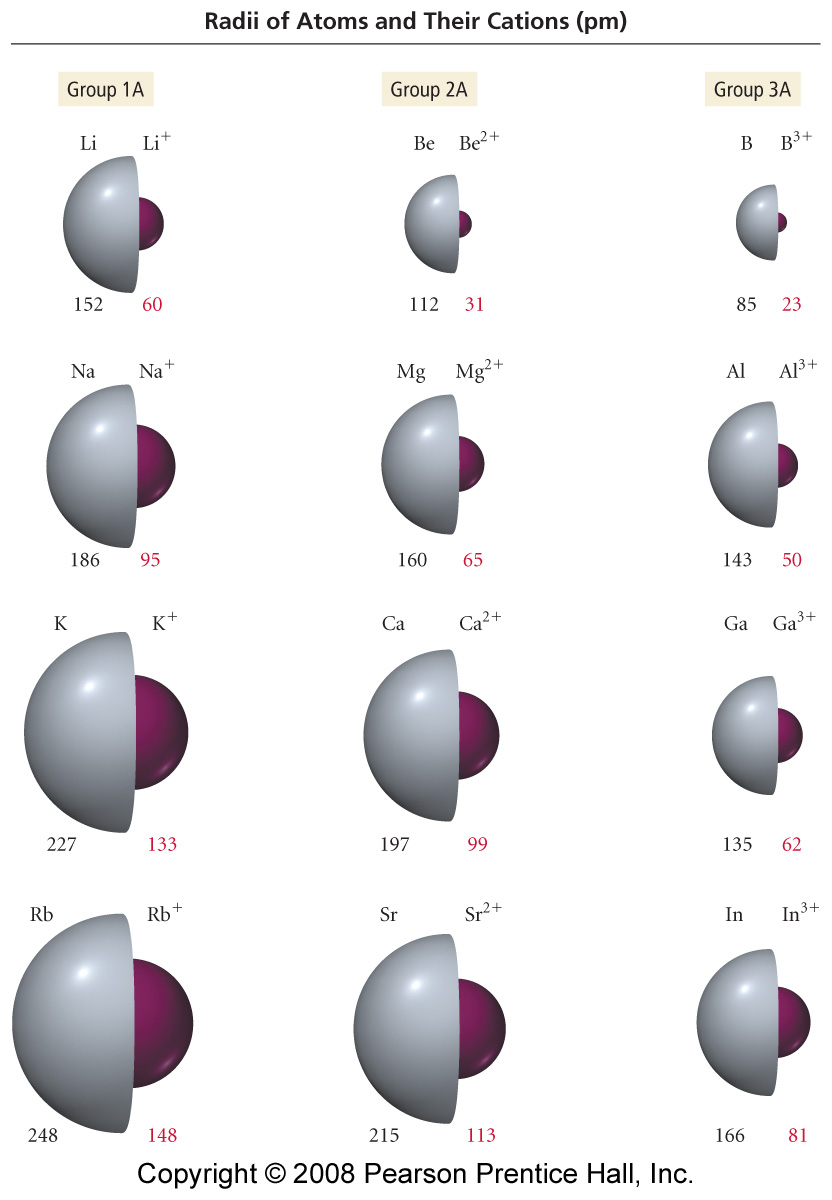 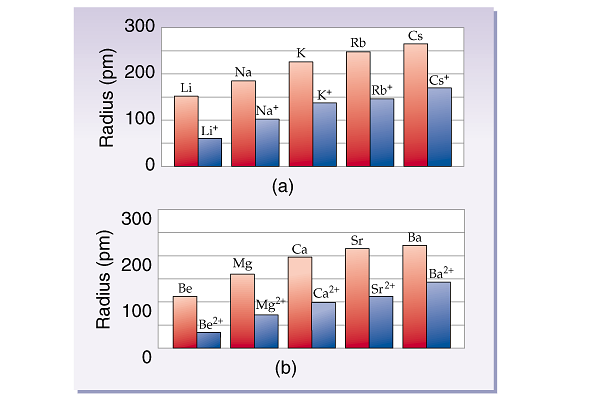 [Speaker Notes: Figure: 08-12

Title: 
Sizes of Atoms and Their Cations

Caption: 
Atomic and ionic radii (pm) for the first three columns of main-group elements.]
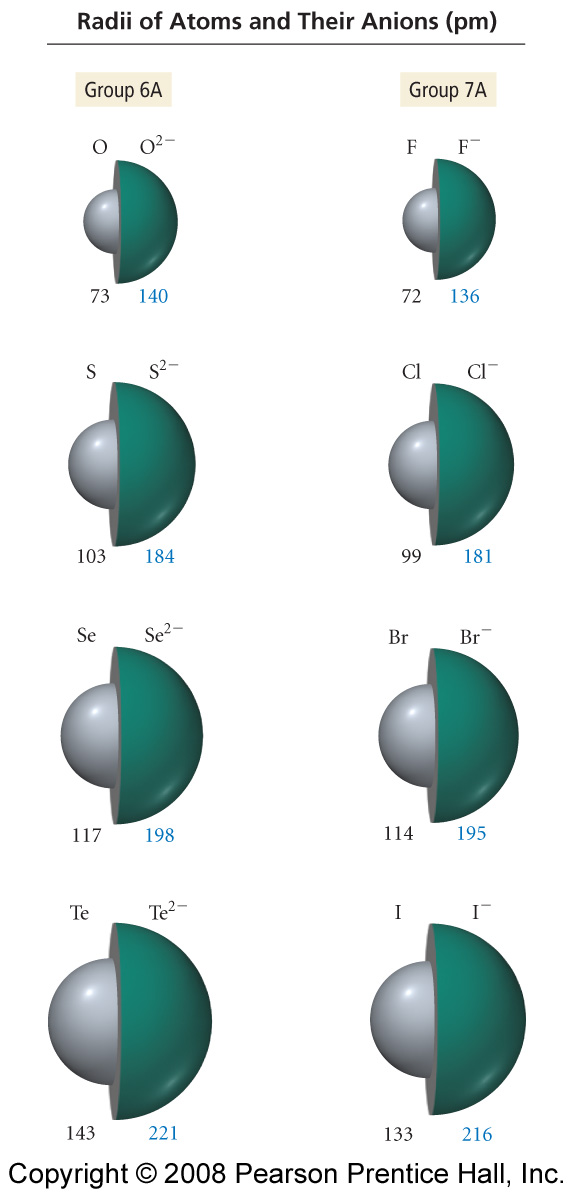 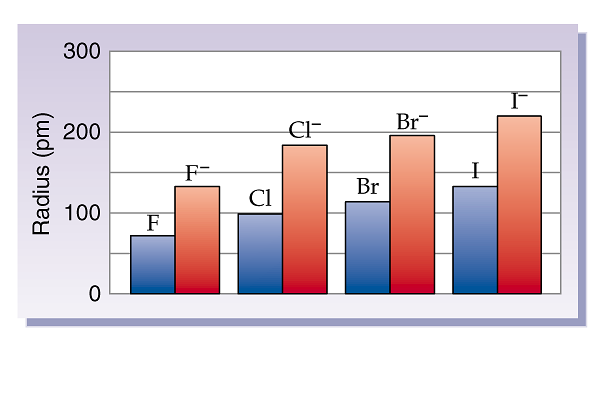 [Speaker Notes: Figure: 08-13

Title: 
Sizes of Atoms and Their Anions

Caption: 
Atomic and ionic radii for groups 6A and 7A in the periodic table.]
Lewis Electron Dot Structures
For elements
Composed of elemental symbol + dots representing the outer shell or valence electrons
For oxygen --
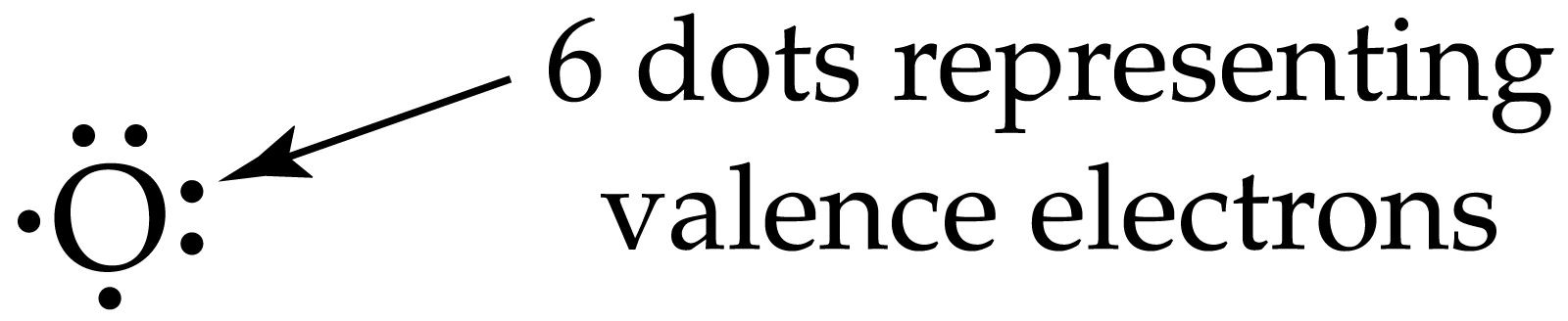 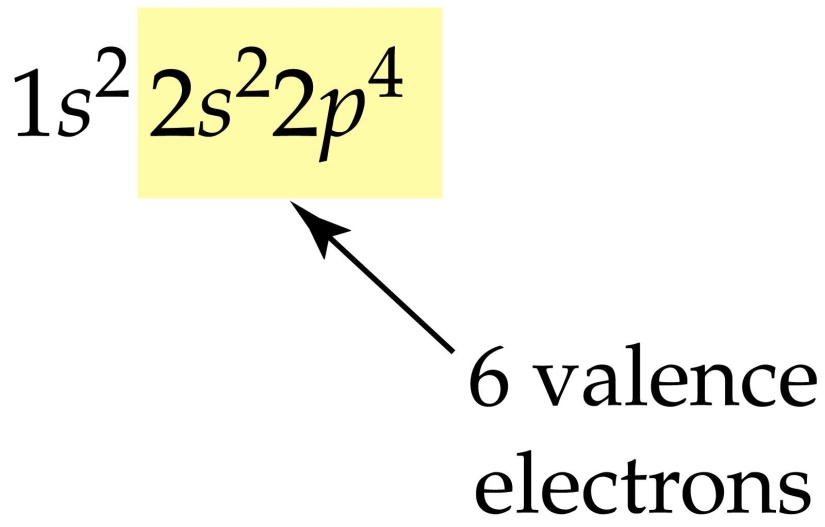 Lewis Electron Dot Structures
For ions
Add or subtract dots for electrons gained or lost to form ion.
For O2- –
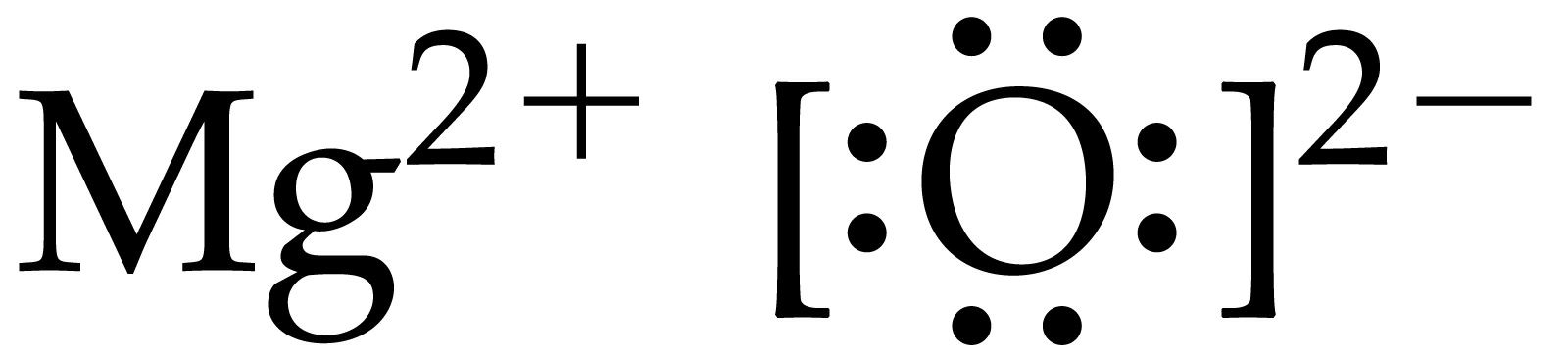 1s22s22p6
Bonding
Atoms like to have a full outer shell and will gain lose or share electrons to achieve a full outer shell

Representative elements gain, lose, or share electrons to have 8 electrons in their outer shell corresponding to full s and p orbitals.  
This is the octet rule.
Two kinds of bonds
Ionic
atoms gain or lose electrons to form octet
ions held together by electrostatic forces
Covalent
atoms share electrons to form octet
atoms held together by shared electron covalent bonds
Ion Formation
Cations
Na	  Na+  +  1e	
Mg	  Mg+2  +  2e 		
 
Anions
Cl	+  1 e    Cl1 	
S	+  2 e    S2
These elements tend to lose electrons to gain an octet 
Note: losing an electron always costs energy -- but sometimes this lost of energy can be compensated by the strong electrostatic energy gained when a cation and an anion combined.
These elements tend to gain electrons to form an octet
Ionic Bonds
Bonds formed by the interaction of ions and the strong electrostatic forces that hold them together.

Ions group together in ratios which balance their positive and negative charges  results in a neutral crystal
What compound will be formed by the reaction of potassium and chlorine?
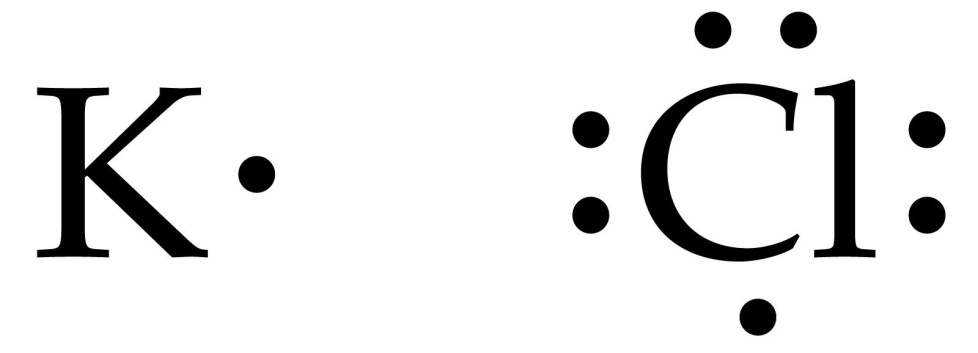 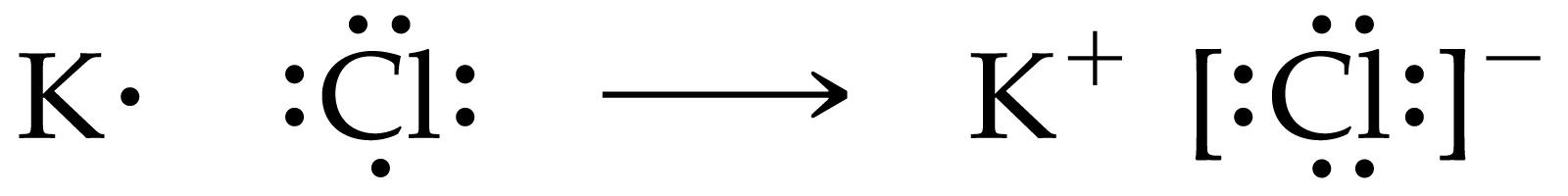 What compound will be formed by the reaction of magnesium and oxygen?
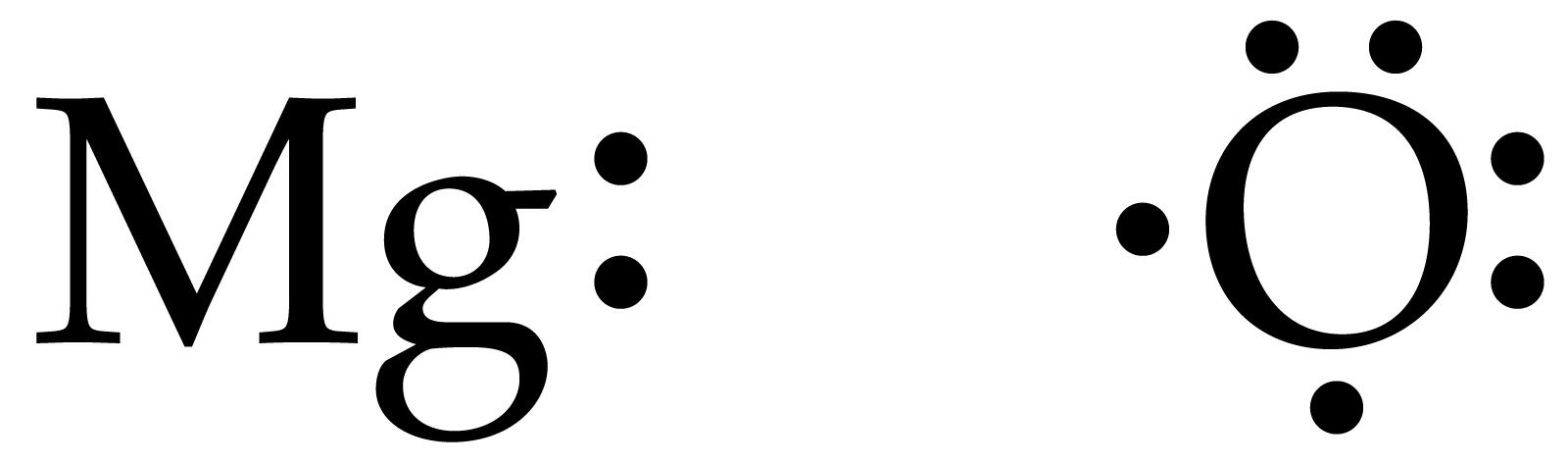 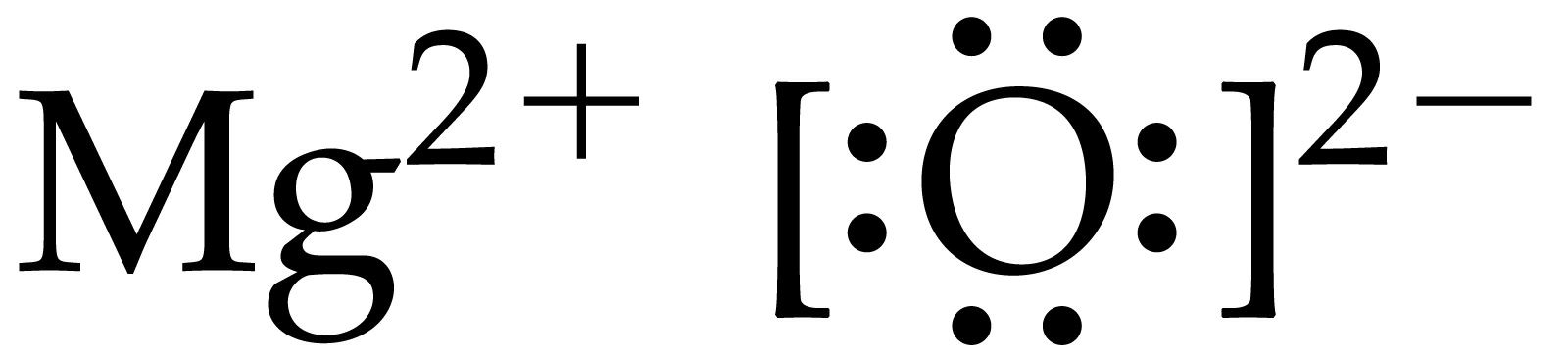 What compound will be formed by the reaction of sodium and sulfur?
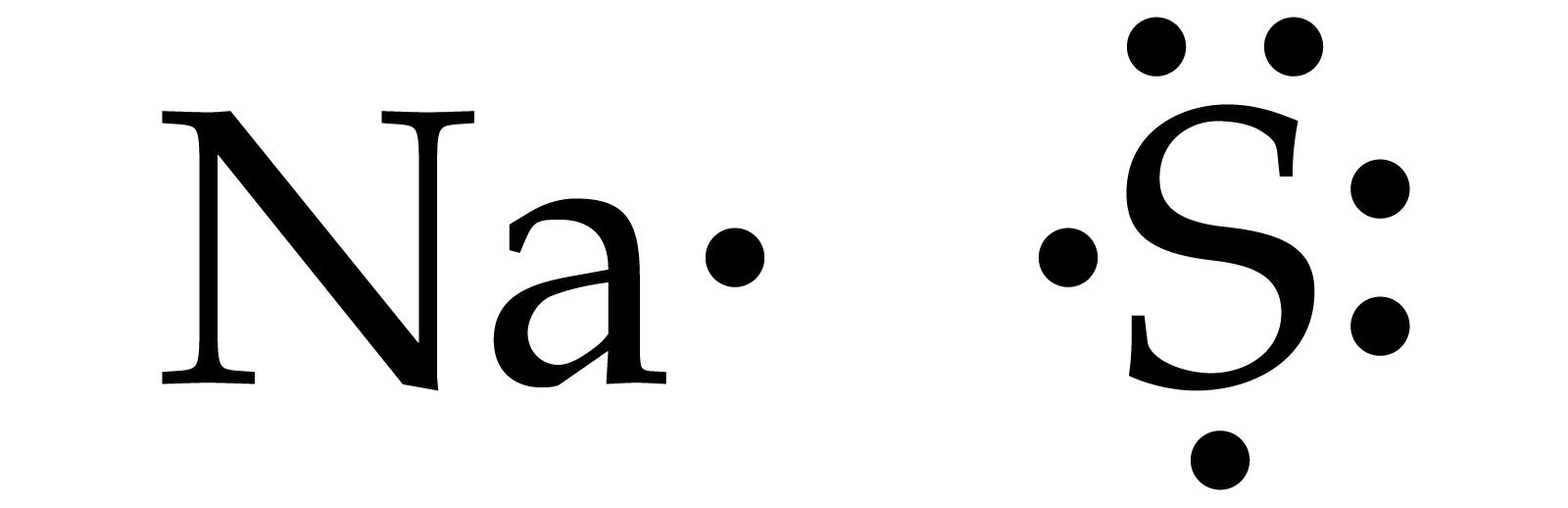 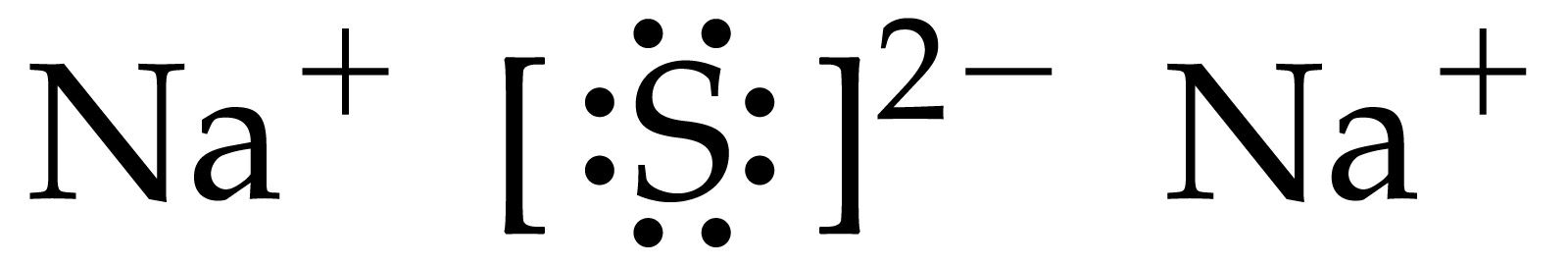 What compound will be formed by the reaction of sodium and sulfur?
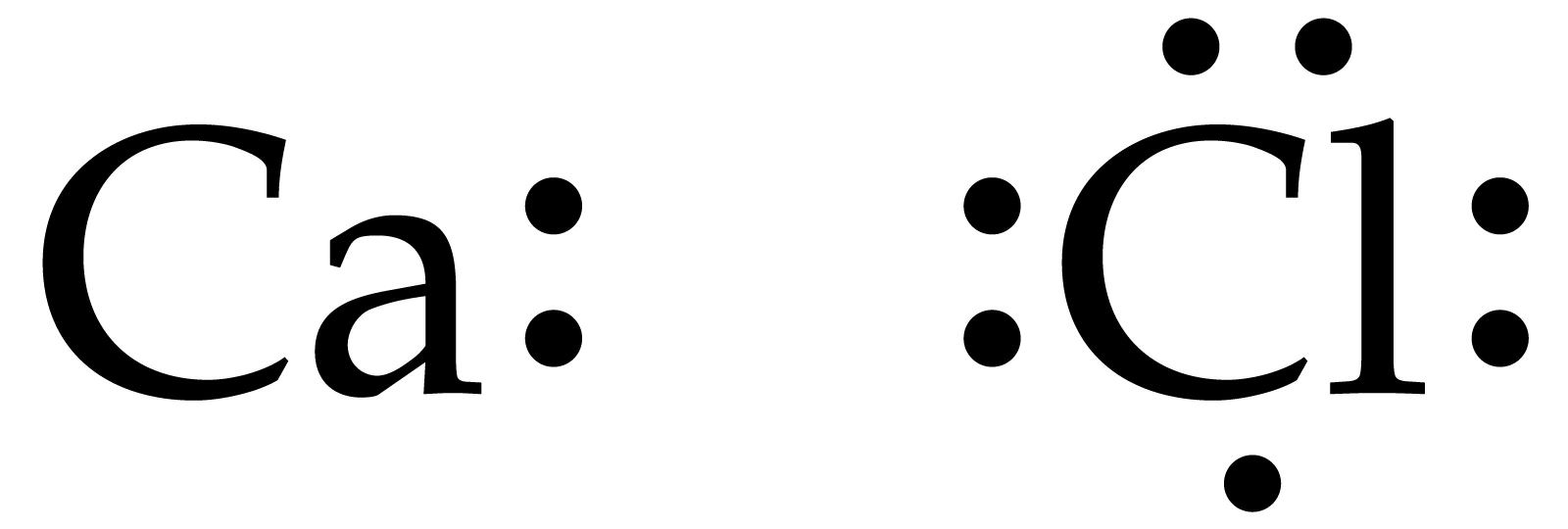 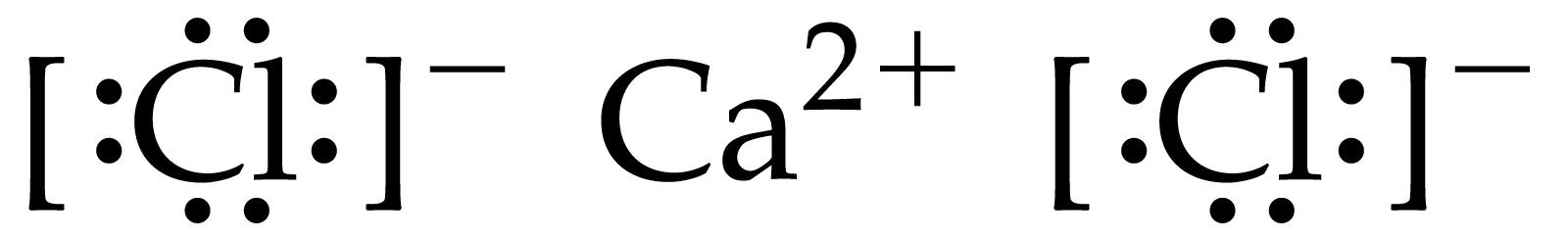 Covalent Bonds
Bonds where atoms share electrons to achieve an optimum number of electrons in their outer shells.  Typically an octet.
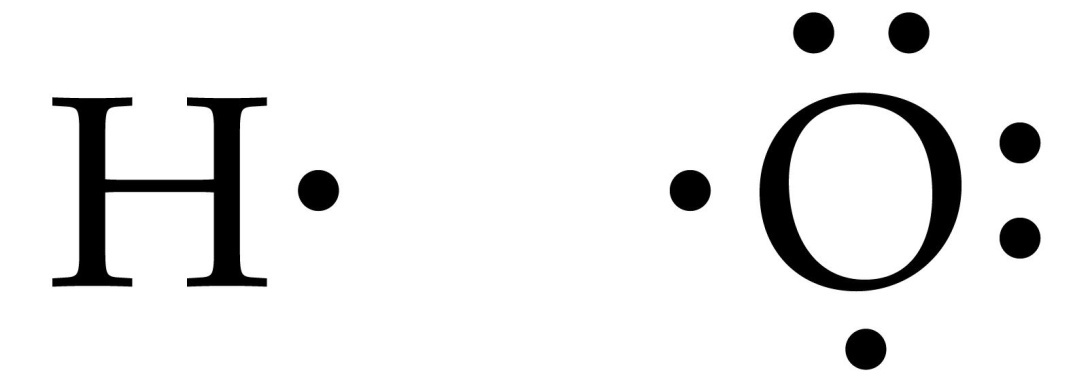 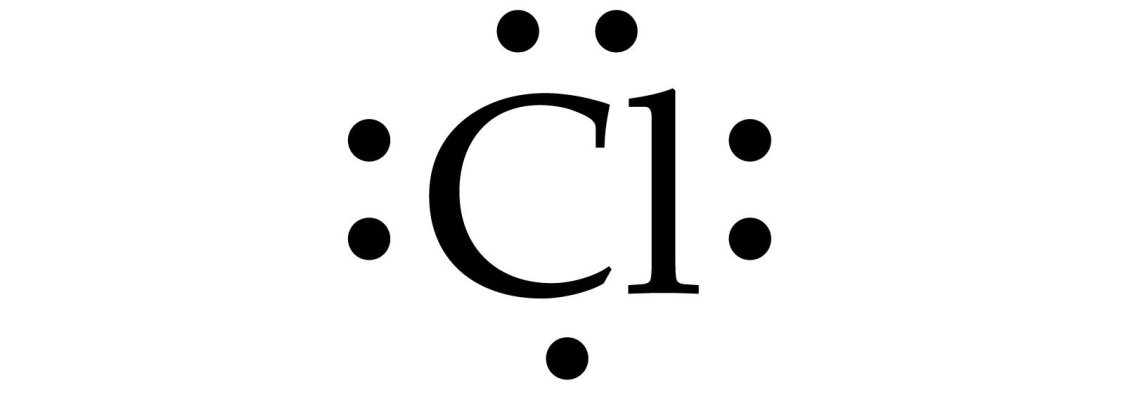 Show bonding in H2
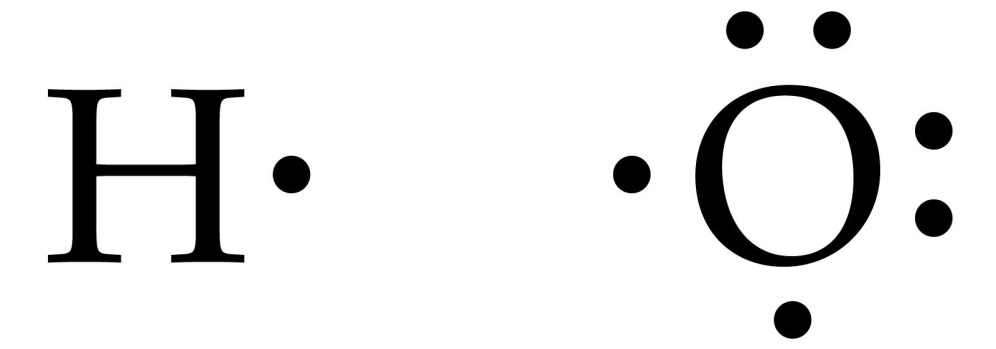 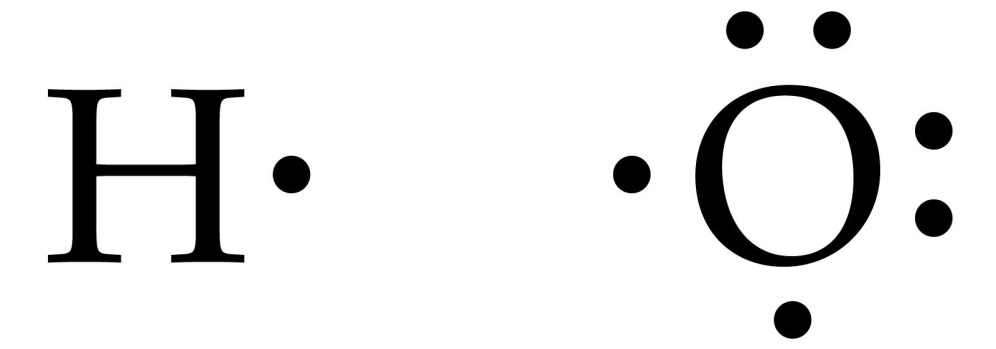 +
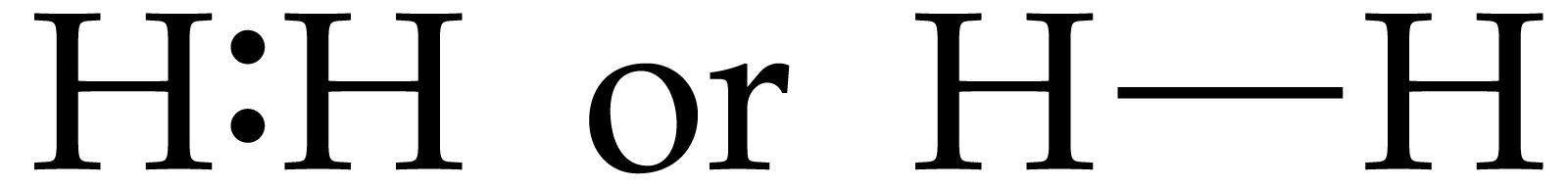 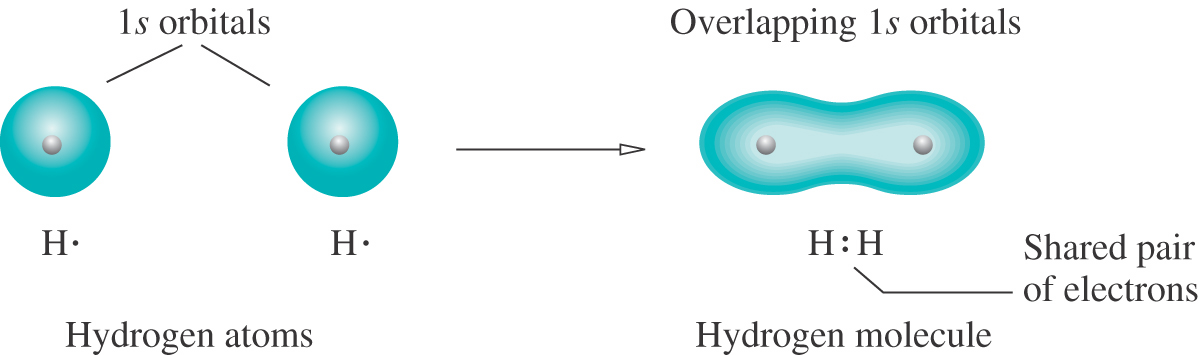 Show bonding in Cl2
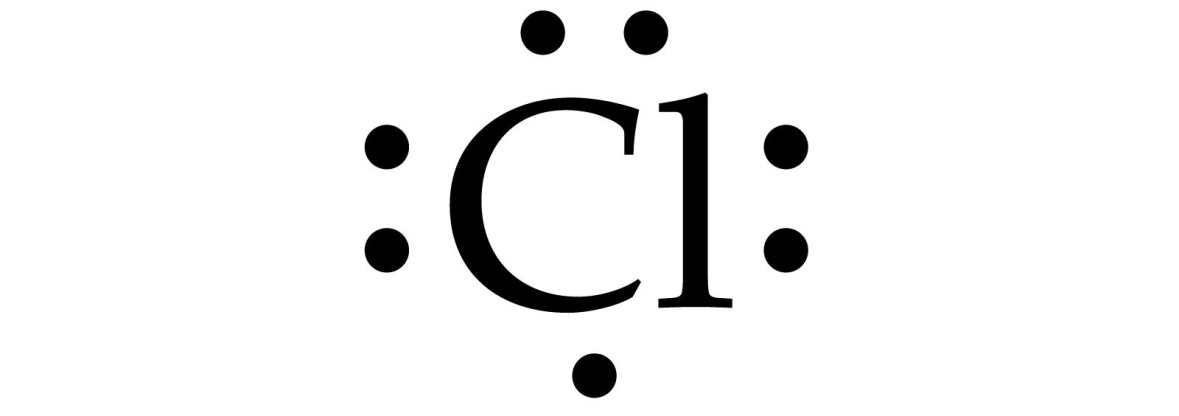 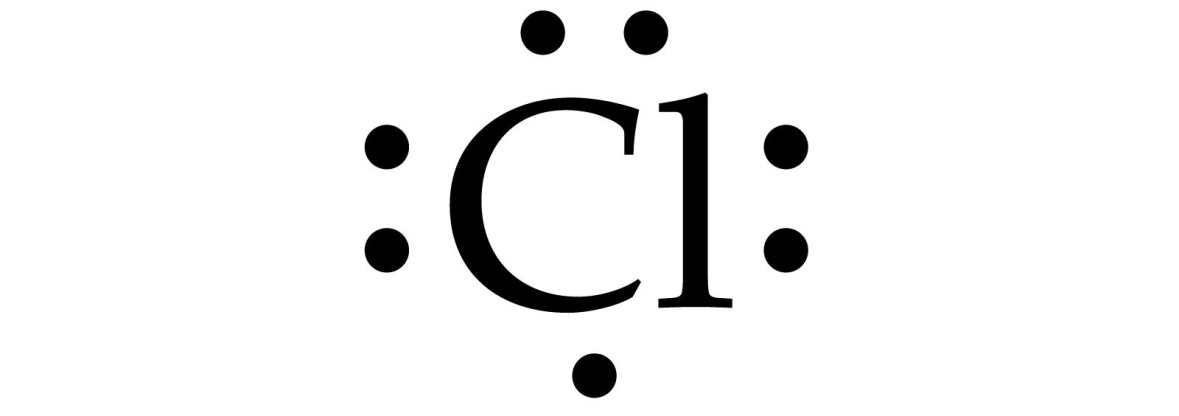 +
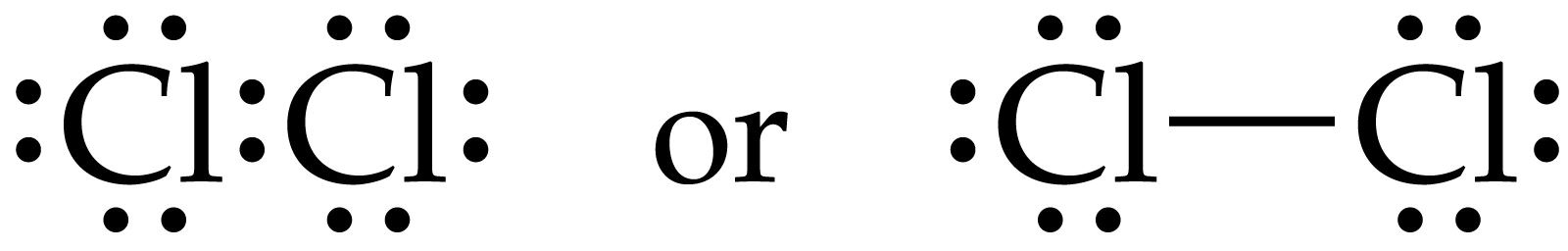 Show bonding in O2
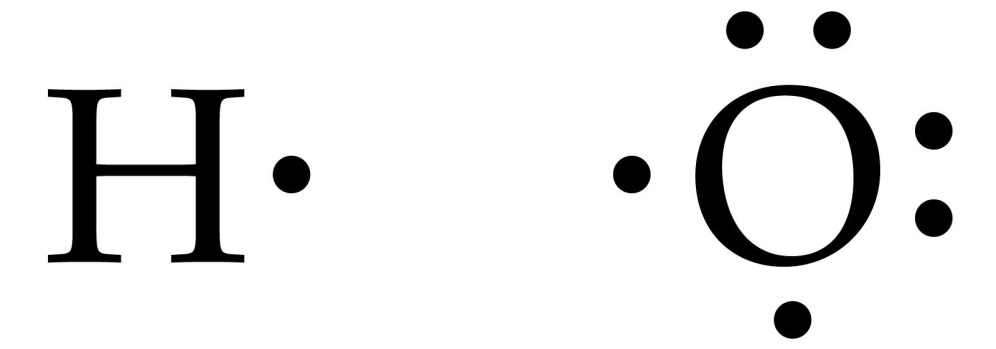 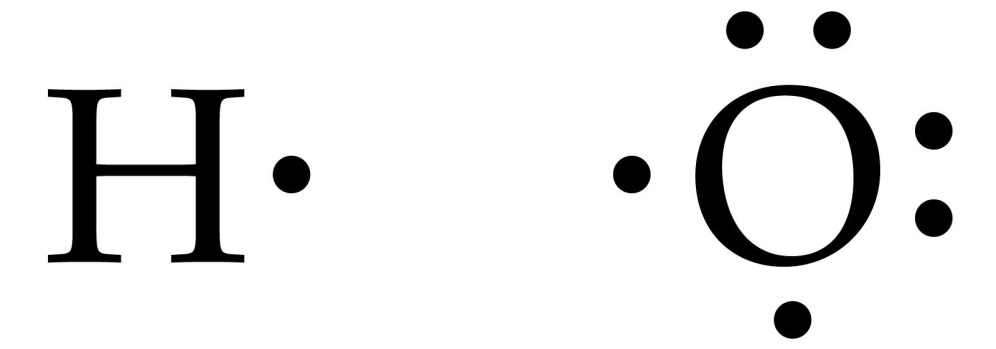 +
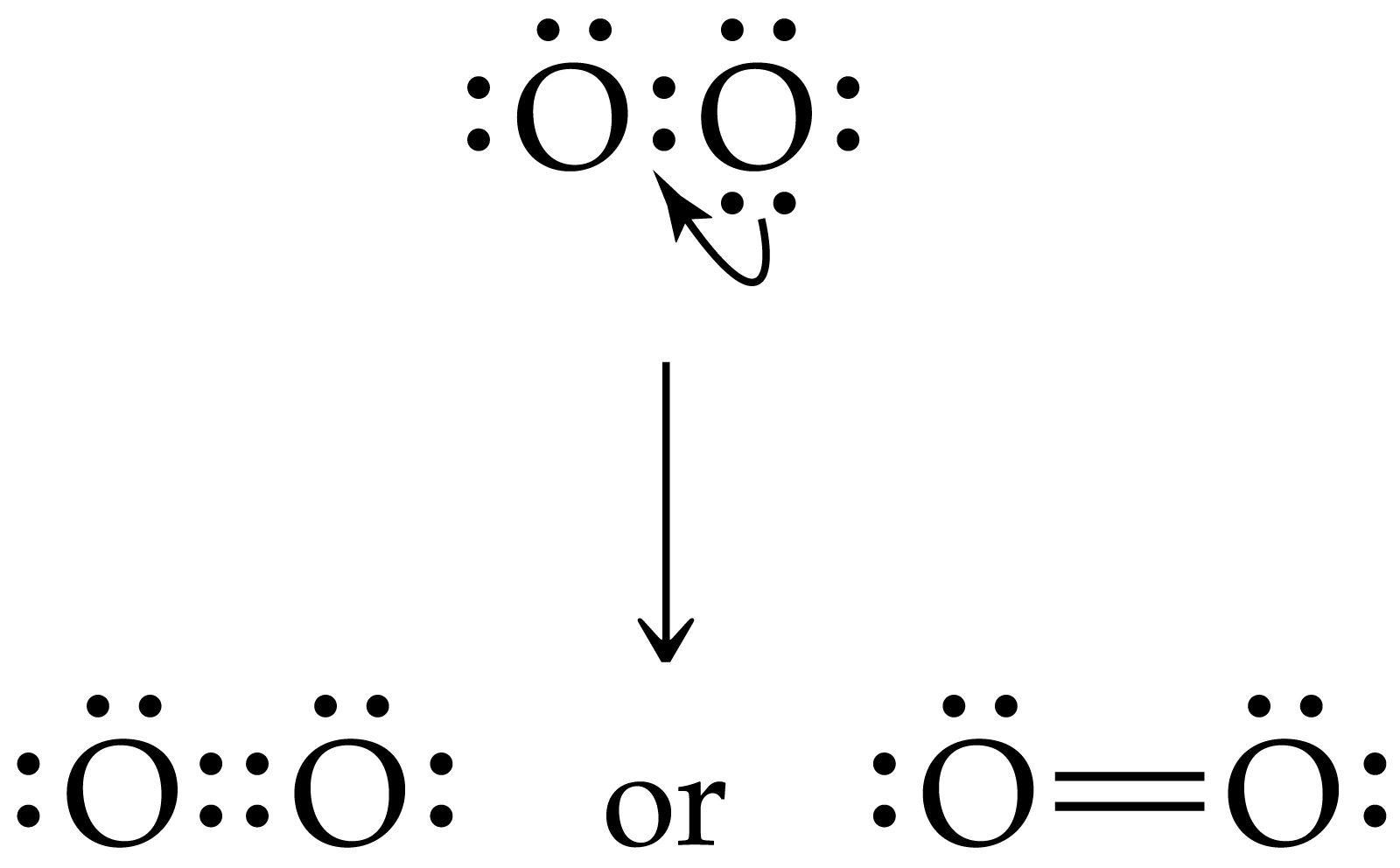 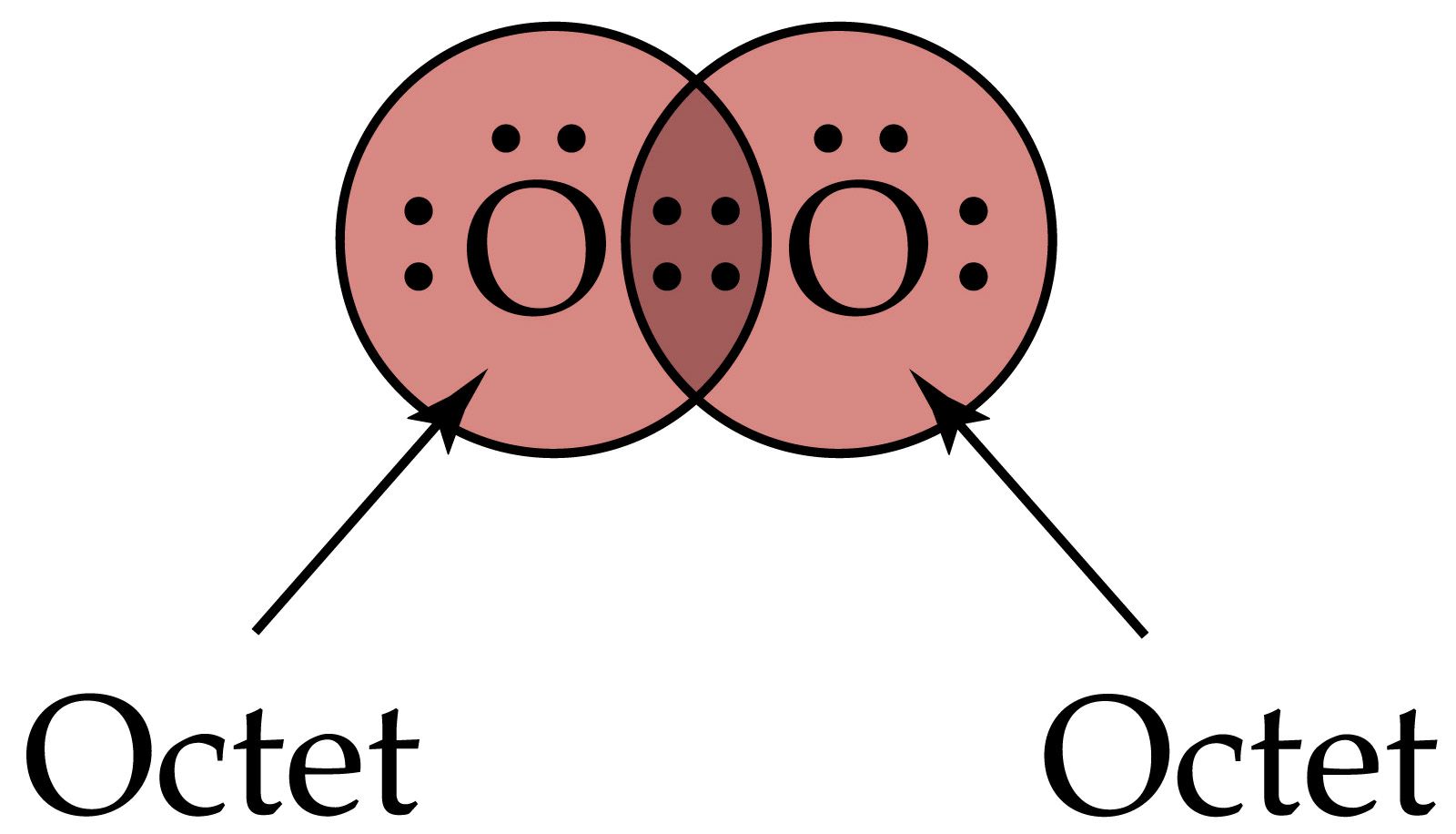 Show bonding in N2
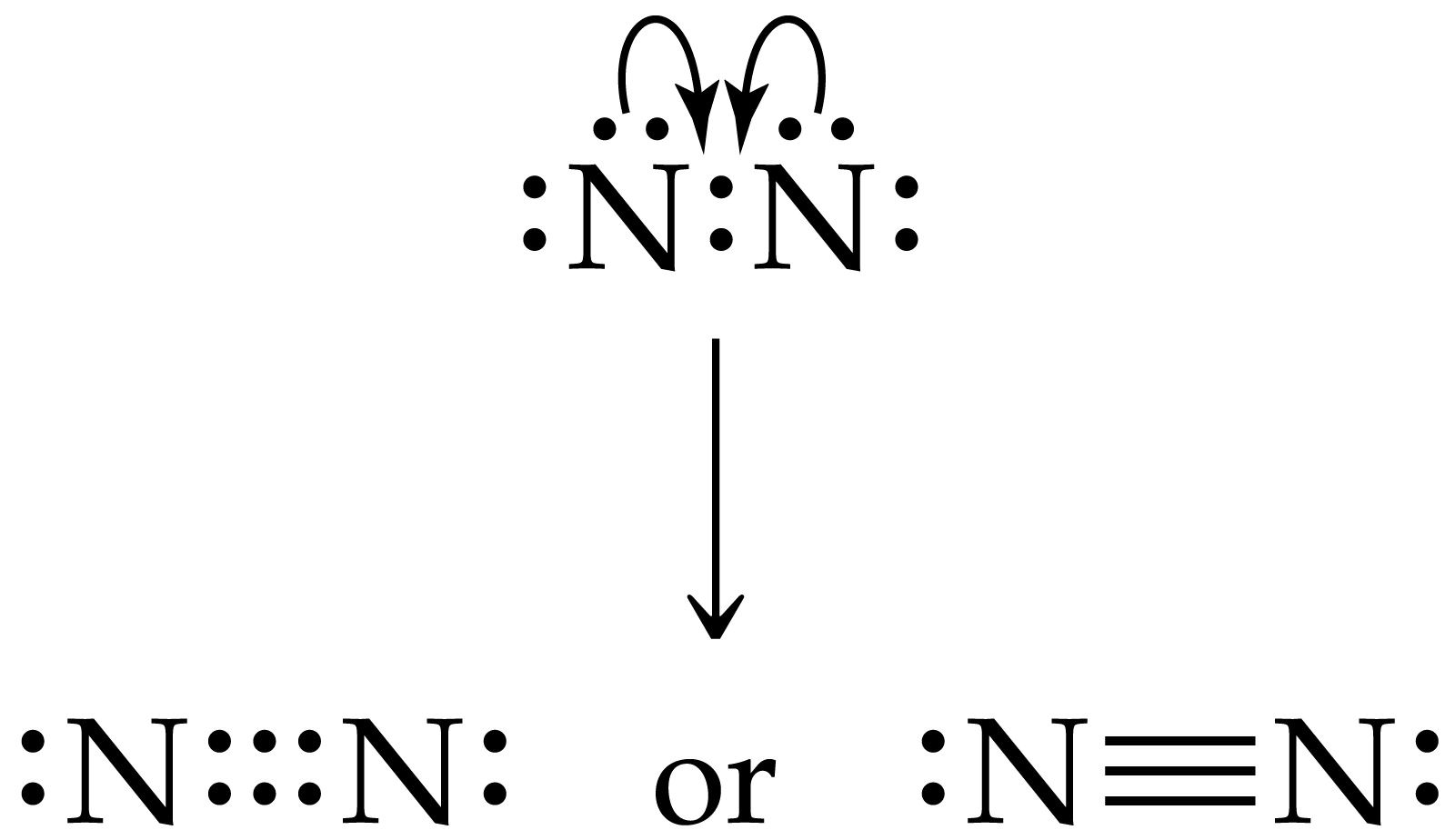 Diatomic Elements
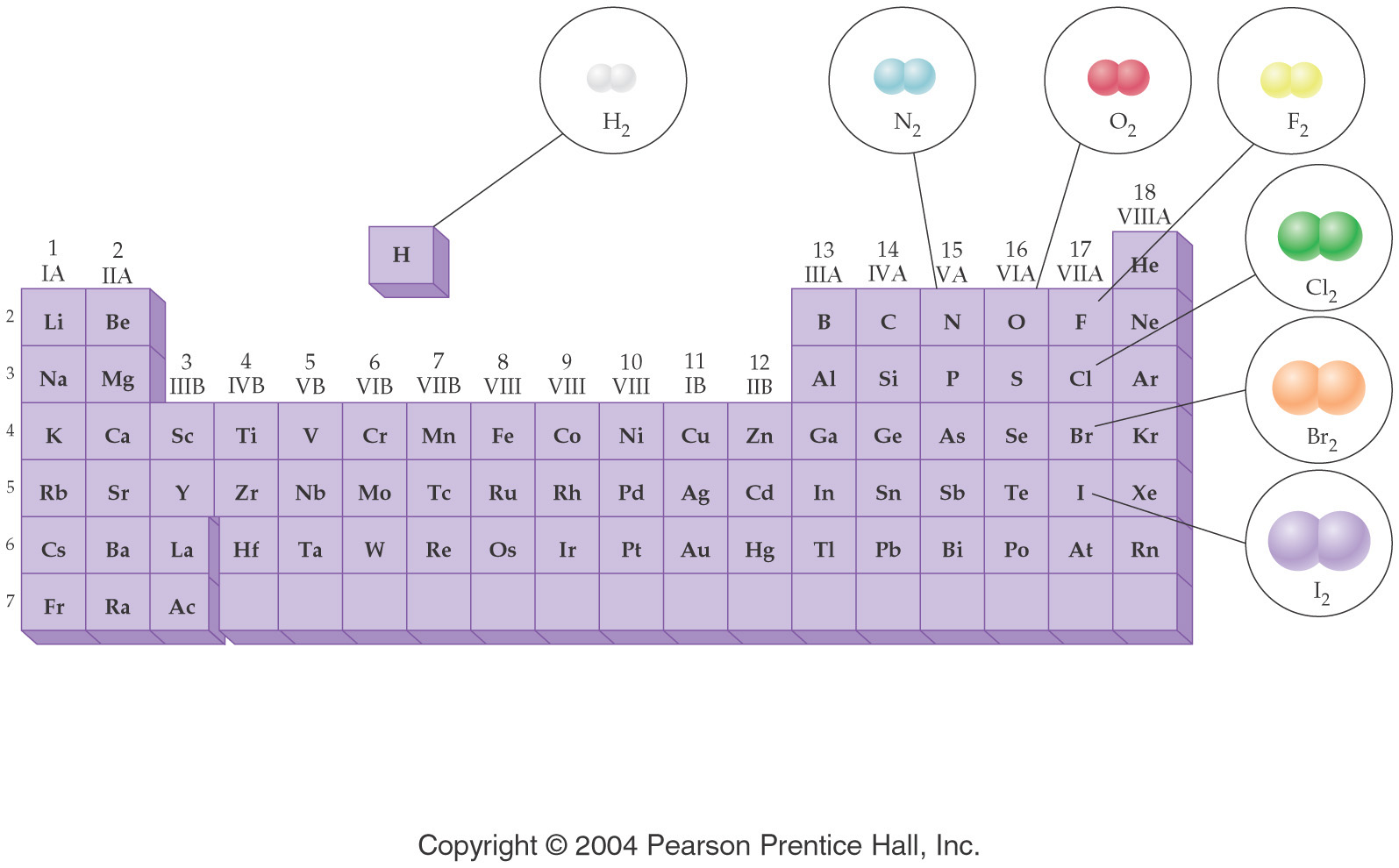 Bond Strength
A measure of the amount of energy it takes to break a bond.
Bond Length
The length of a bond between two atoms is the distance separation the nuclei of the atoms.
Bonding in nonmetals
Generally every unpaired electron in the Lewis Dot diagram of an element can form a bond.
Bonding in nonmetals
Generally every unpaired electron in the Lewis Dot diagram of an element can form a bond.
Lewis Electron Dot Structures
Bonding electrons pairs – electron pairs involved in bonds
Lone electron pairs – electron pairs that do not participate in bonding
Bond order = number of bonds
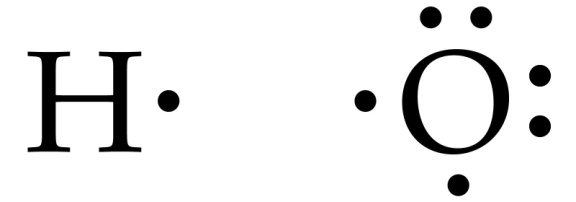 +
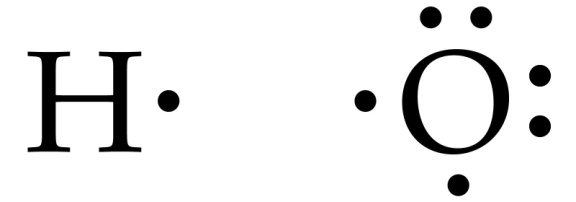 +
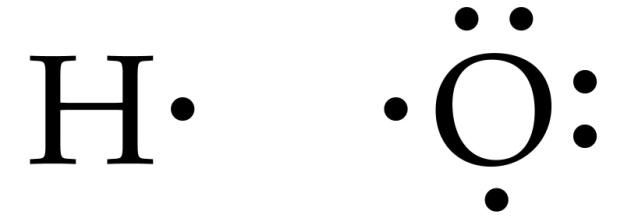 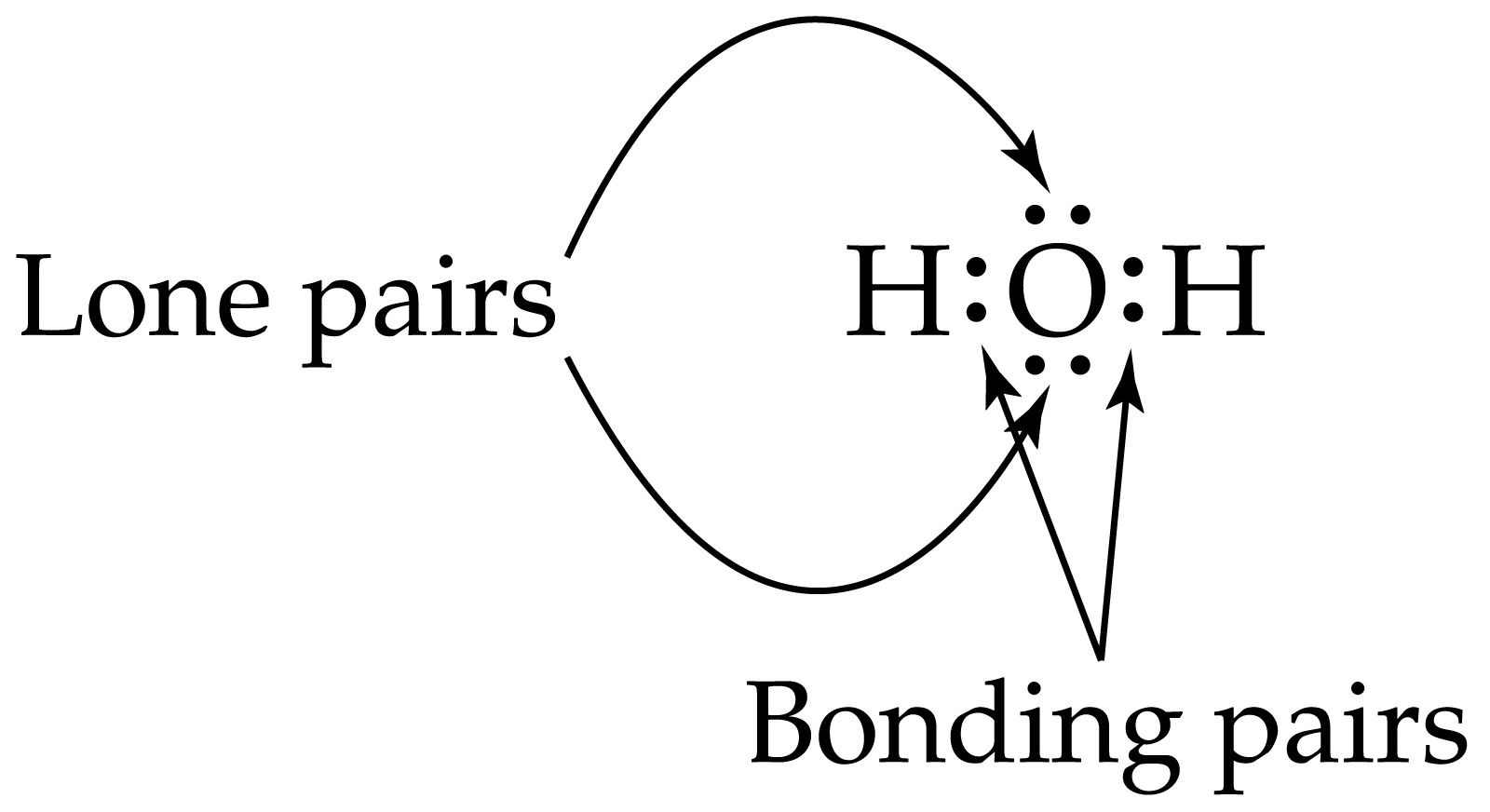 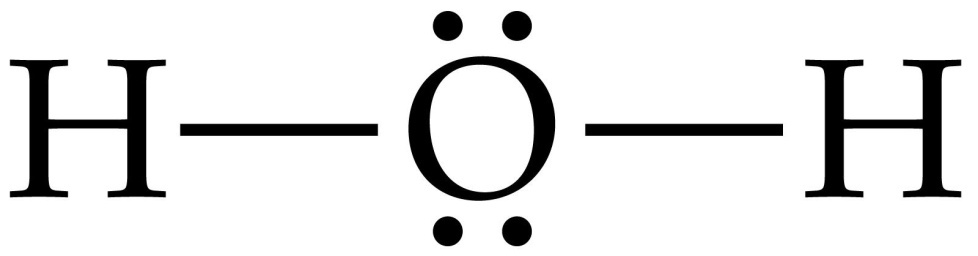 or
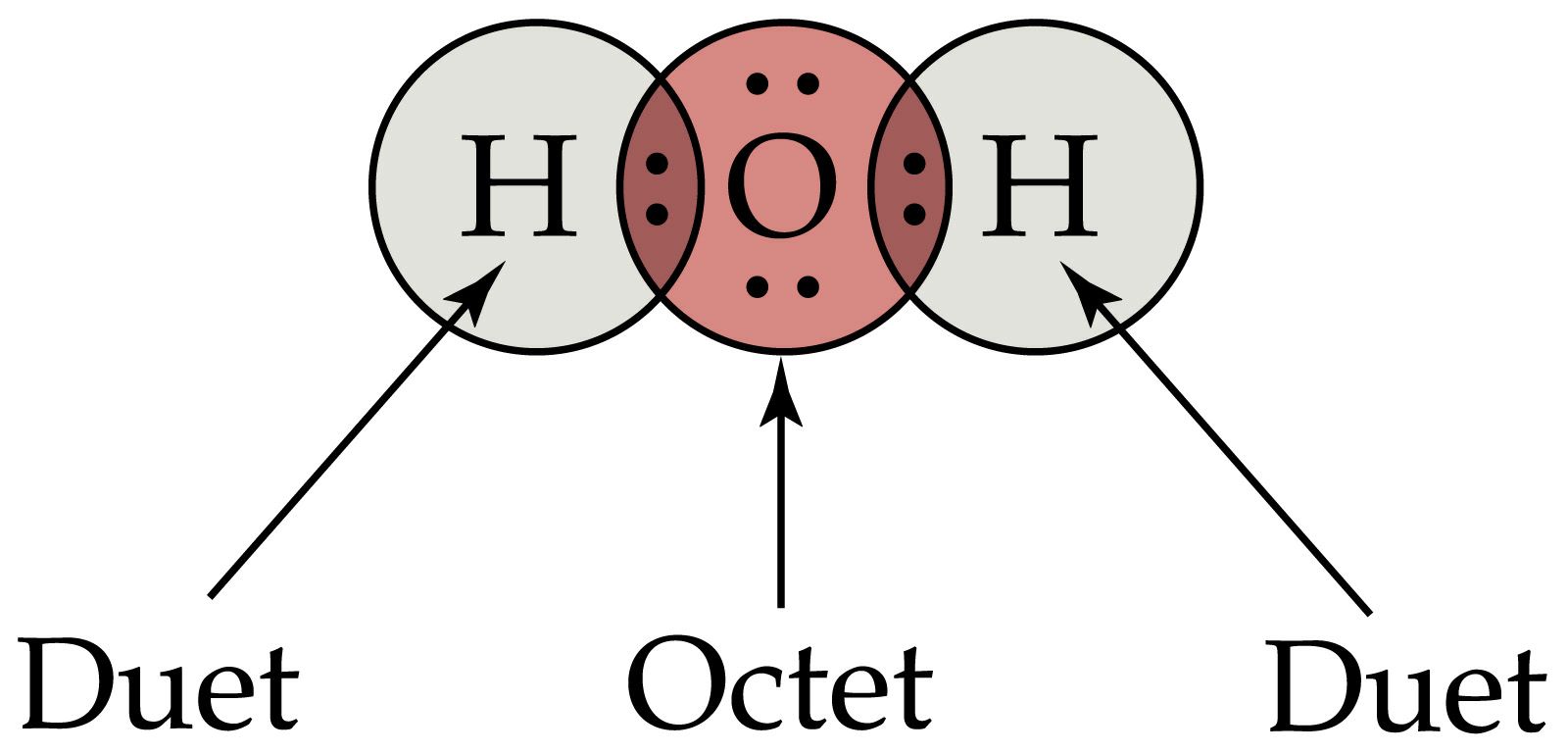 Writing Lewis Dot Structures
Decide which atoms are bonded together - draw a skeleton structure
Count the total number of valence electrons available.
Find the number of electrons needed to give an octet around all atoms -- (remember H needs 2, all else need 8).
Writing Lewis Dot Structures
Determine number of electrons short.
Number of bonds needed = number of electrons short/2.
Distribute bonds -- (1st hook atoms together and then add double bonds where appropriate).
Calculate number of electrons used in bonds.
Writing Lewis Dot Structures
Calculate electrons remaining.
Distribute remaining electrons to give all atoms an octet.
Done!!
Lewis Structures of ions
for anions add the extra electrons to the number available

for cations subtract the lost electrons from the number available
Resonance
In some Lewis structures, the multiple bonds can be written in several equivalent locations.  All structures have the exact same energy.  Which is the correct Lewis structure??

Answer :  None alone are correct – the true molecule is a hybrid of the possible structures.  The electrons are delocalized.
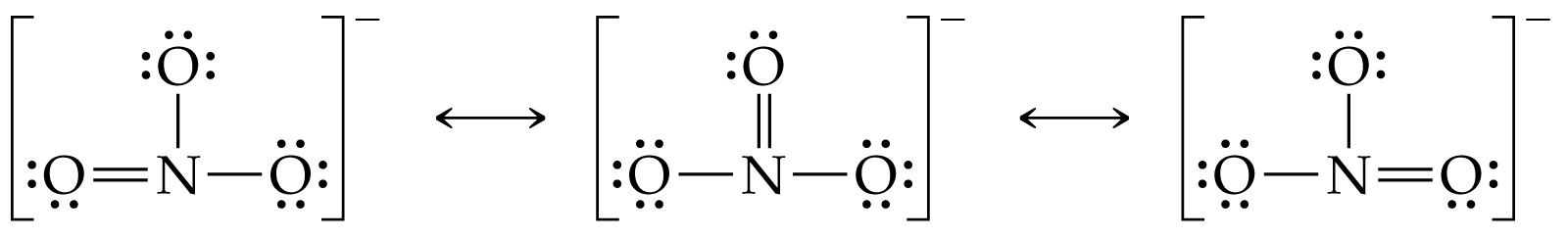 Predicting Shapes of Molecules
To predict the shapes of molecules we look at the things (sigma bonds or lone pairs of electrons) surrounding them and put them as far from each other as possible. 

Valence Shell Electron Pair Repulsion (VSEPR) Theory
2 atoms attached to central atom
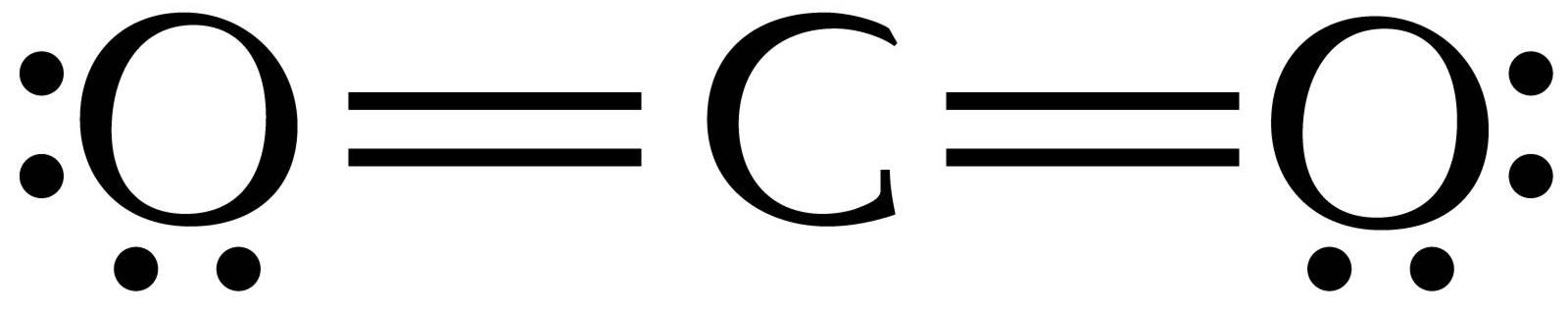 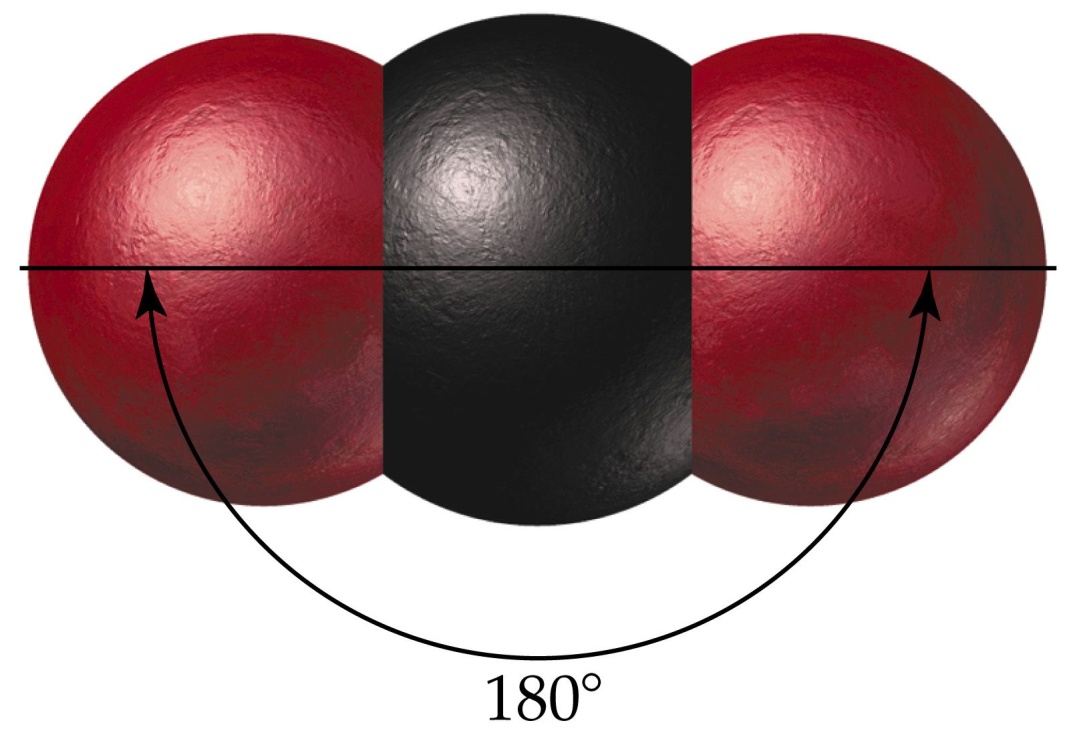 3 atoms attached to central atom
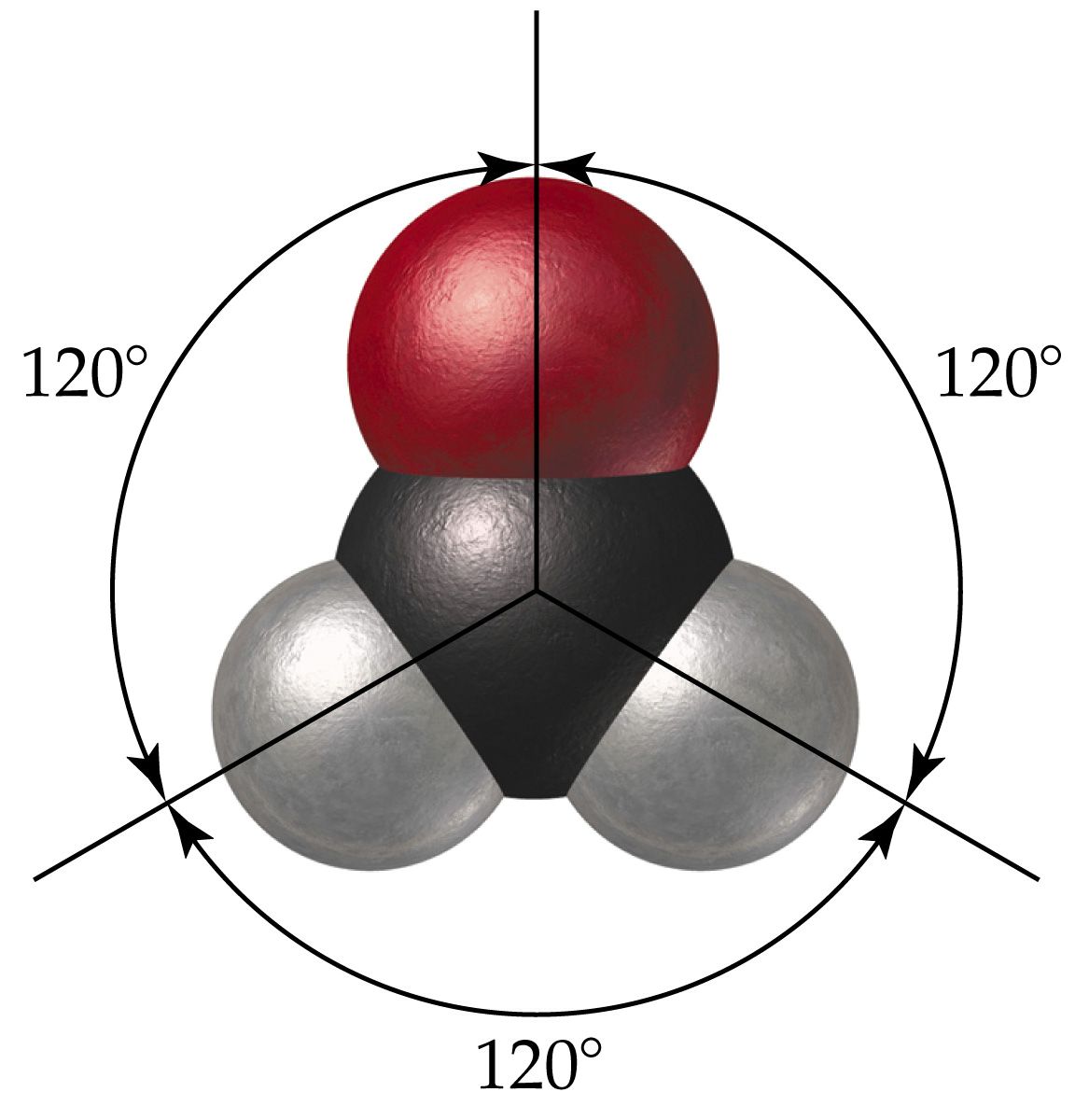 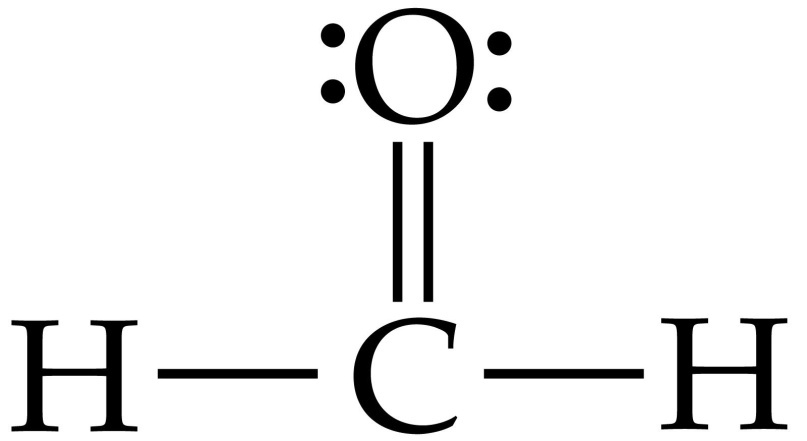 4 atoms attached to central atom
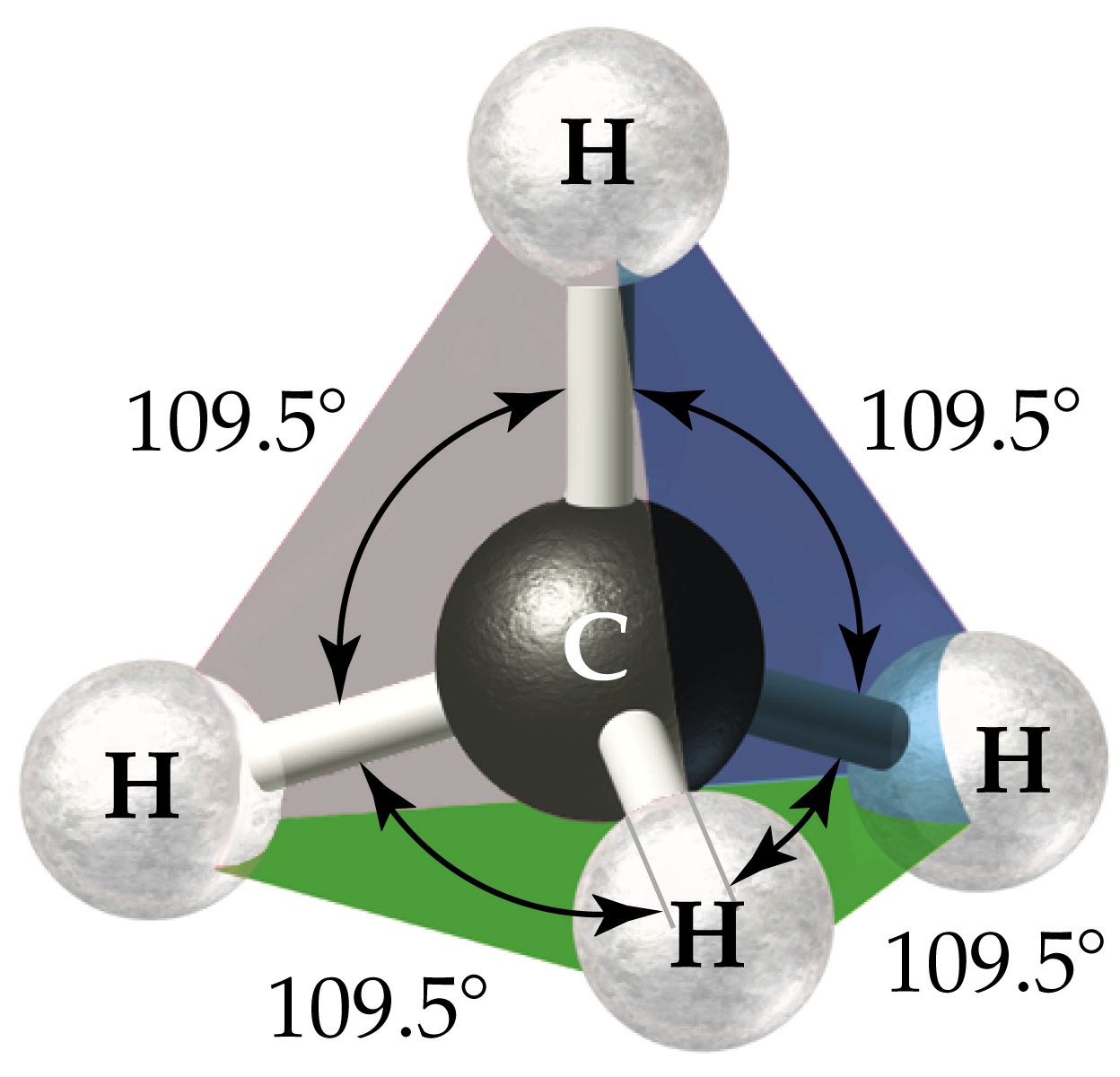 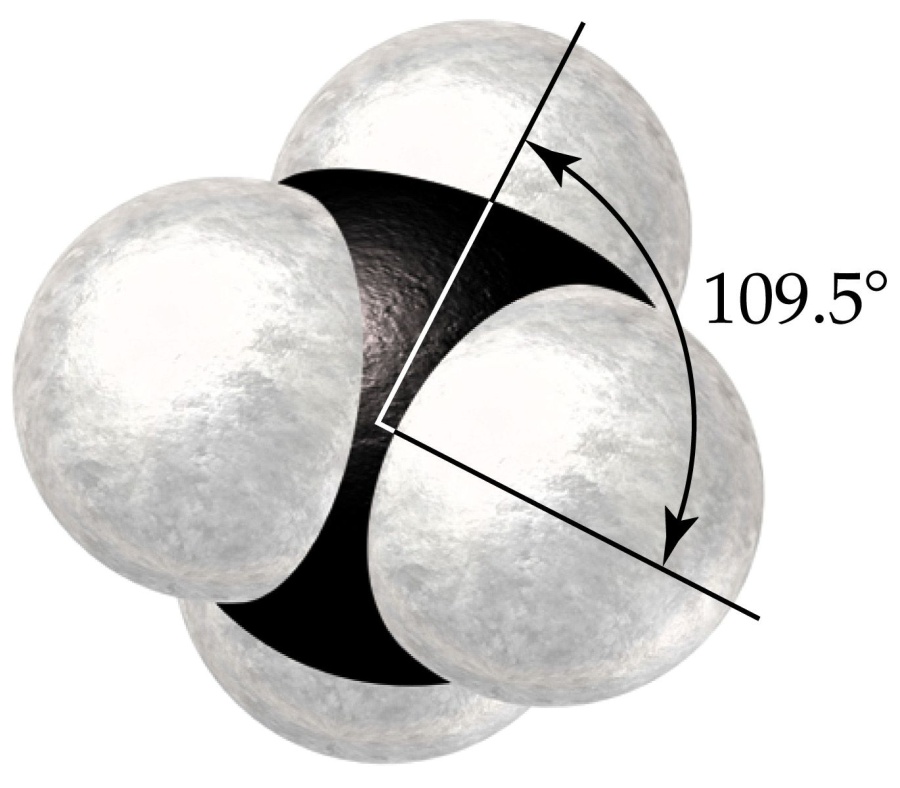 3 atoms + lone pair attached to central atom
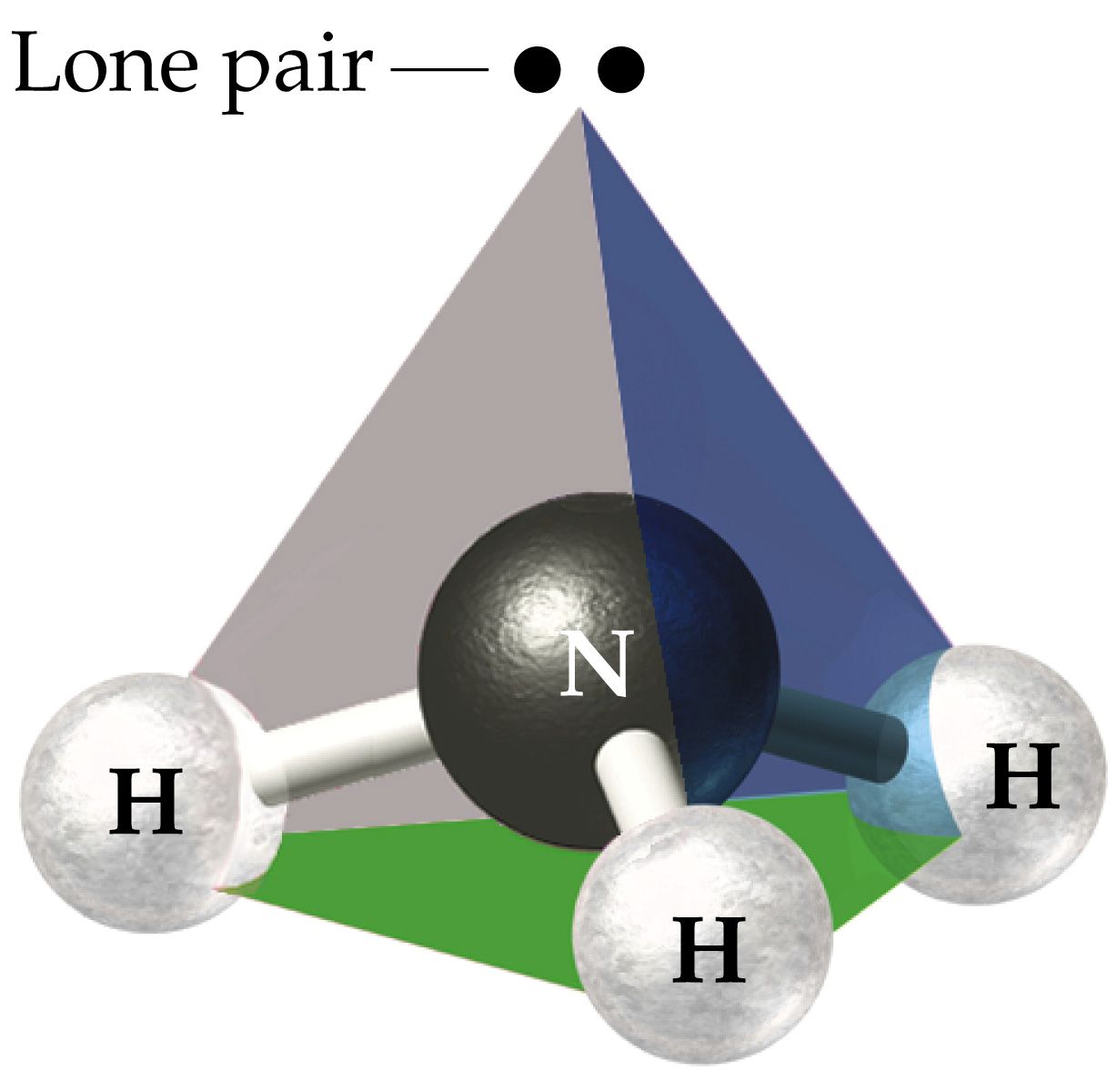 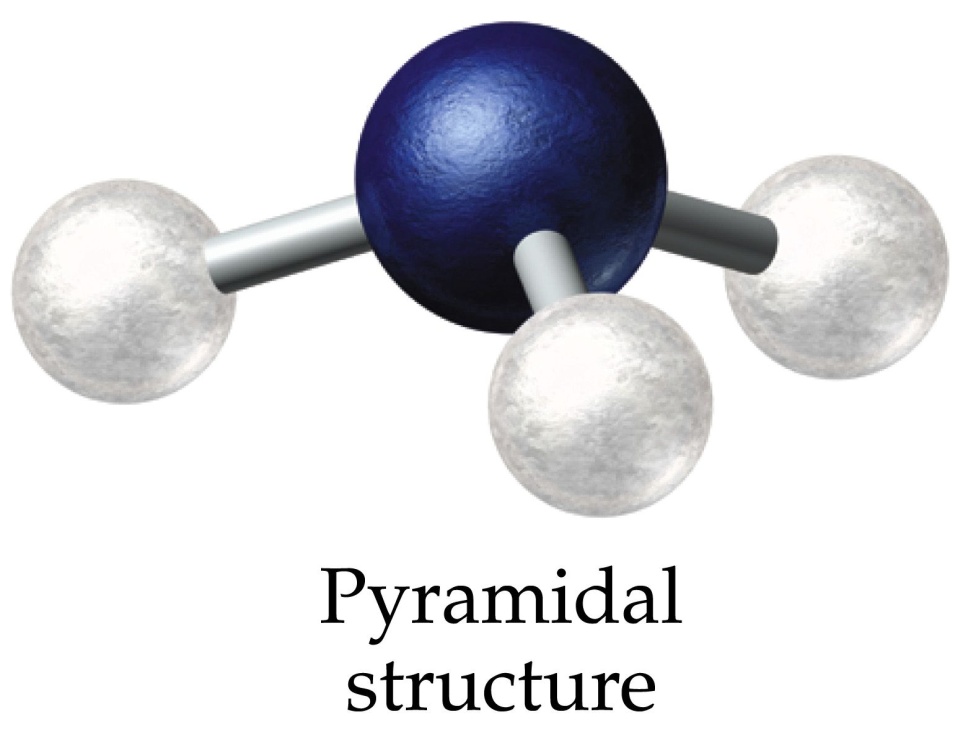 2 atoms + 2 lone pairs attached to central atom
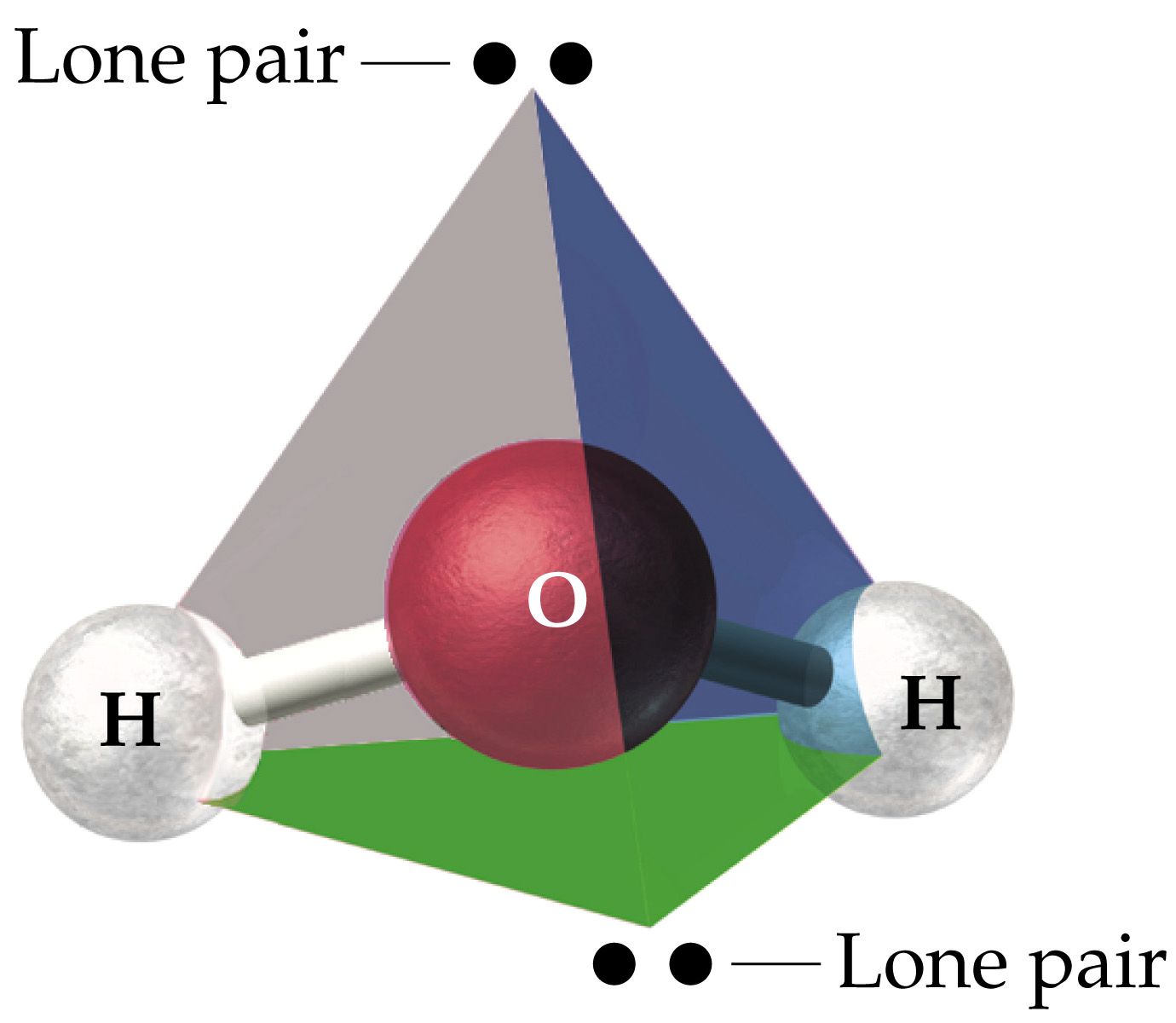 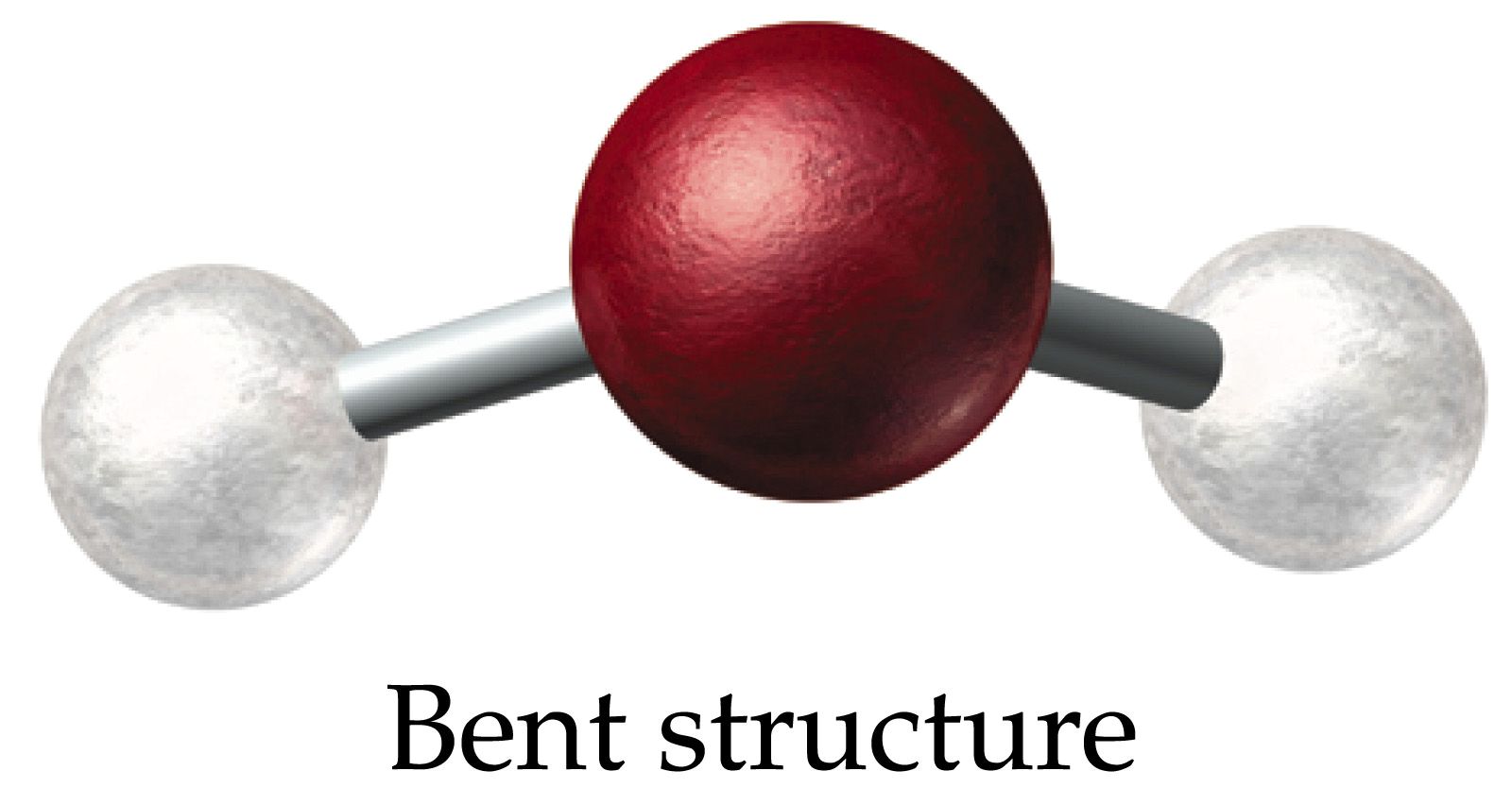 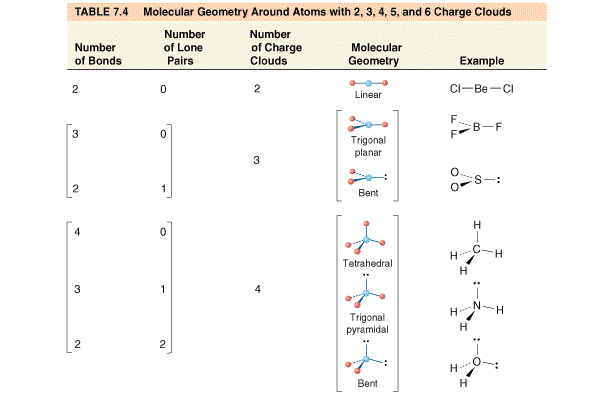 Electronegativity
A measure of the relative tendency of an atom to attract electrons to itself when it is bonded to another atom.
“Electron Greed”

Electronegativity increases up and to the right on the periodic table.
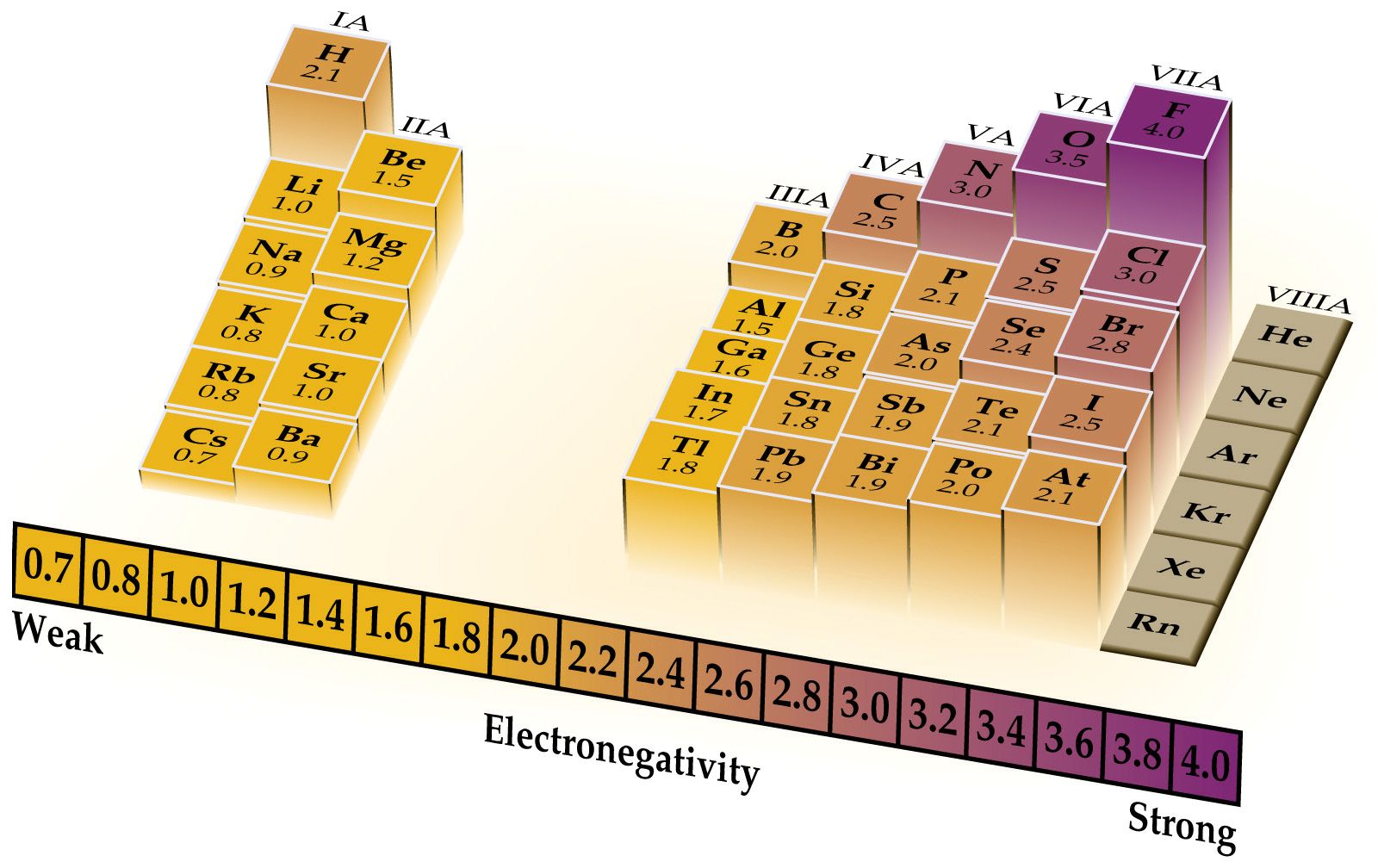 Polar Bonds
Bonds in which electrons are not shared equally due to the electronegativity differences.
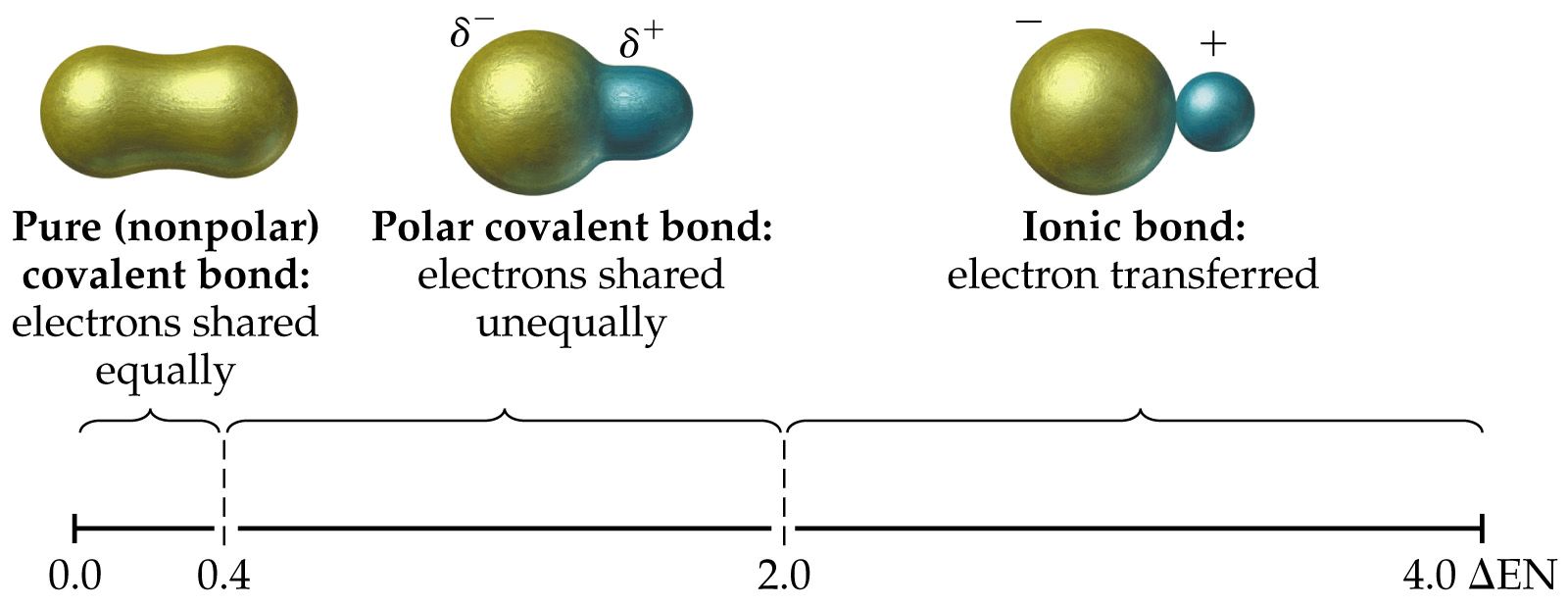 Cl2
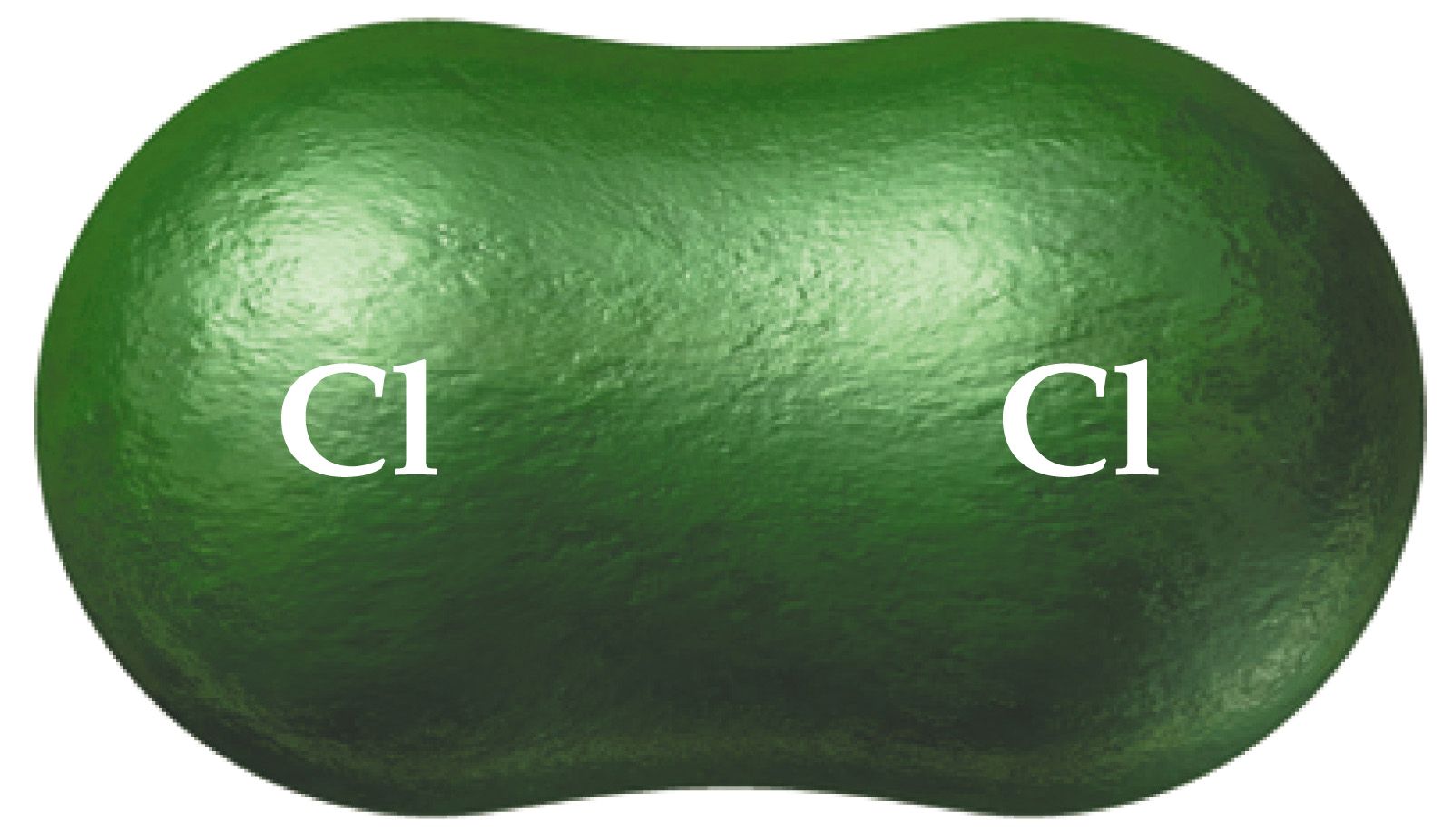 HF
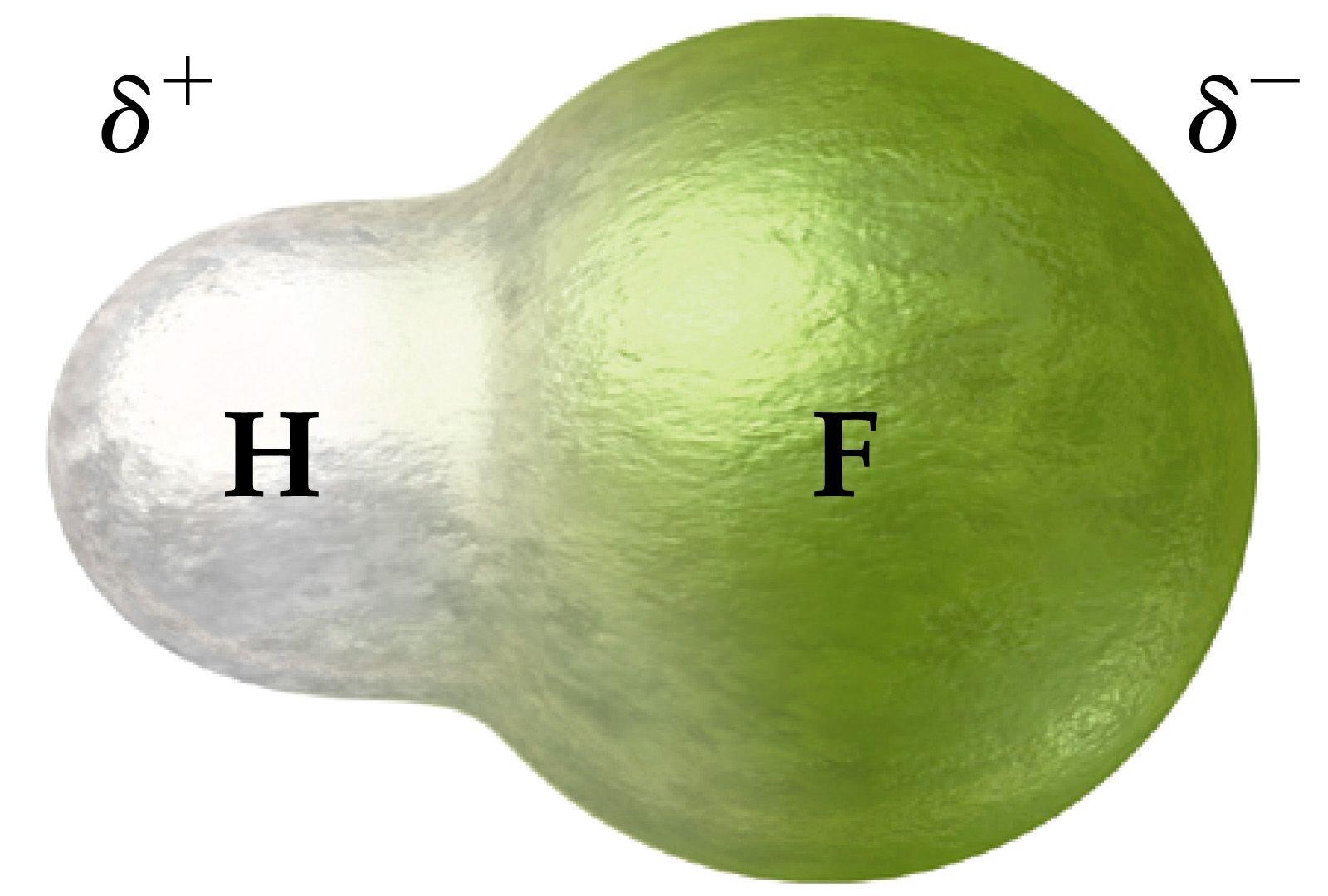 Polar molecules
Molecules with a positive and negative end due to the presence of polar bonds.
Polar Molecules
Dipole - A molecule such as HF which has a positive and a negative end.  This dipolar character is often represented by an arrow pointing towards the negative charge.

Dipole moments  – the measure of the net molecular polarity 
Measured in units of Debyes (D) = Qr (charge x separation)
H2O
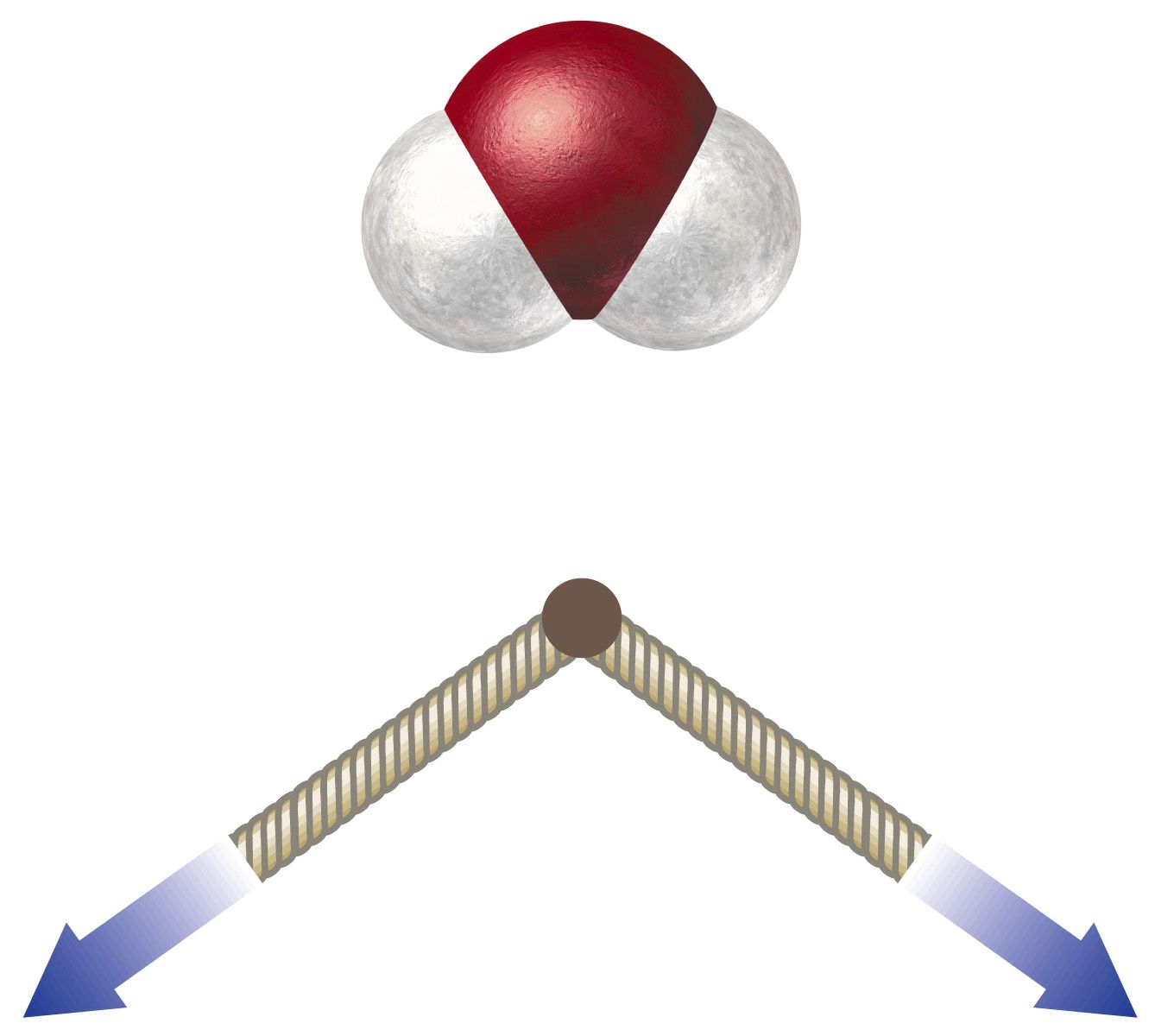 CO2
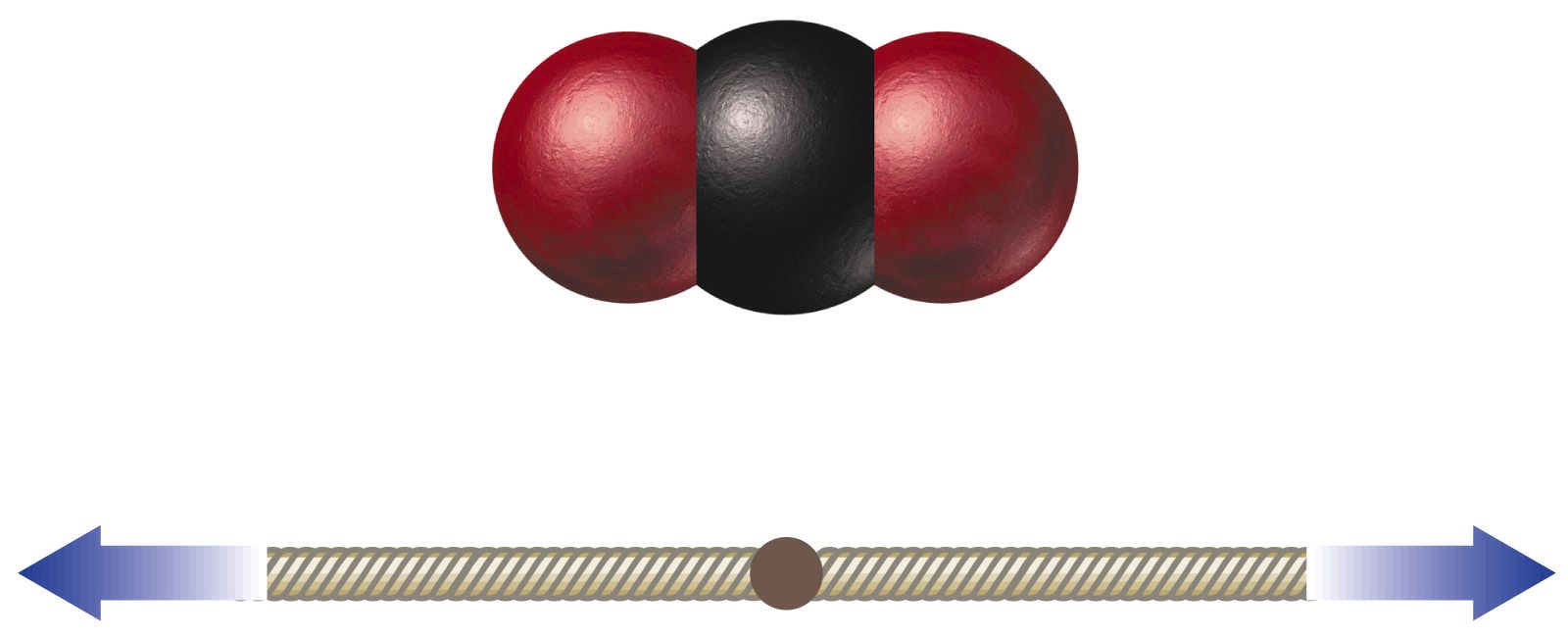 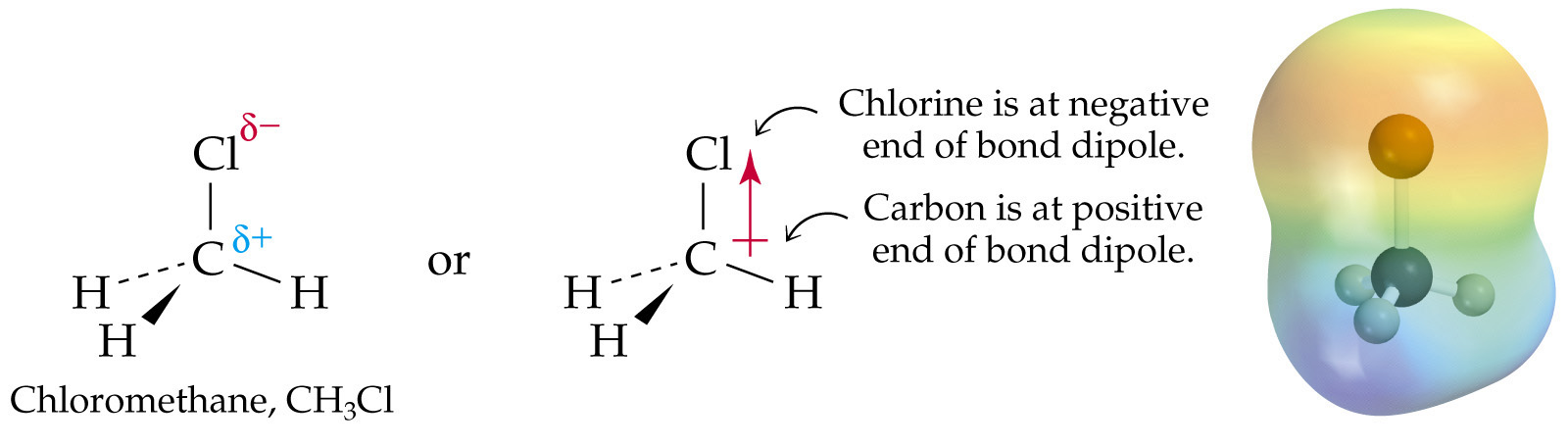 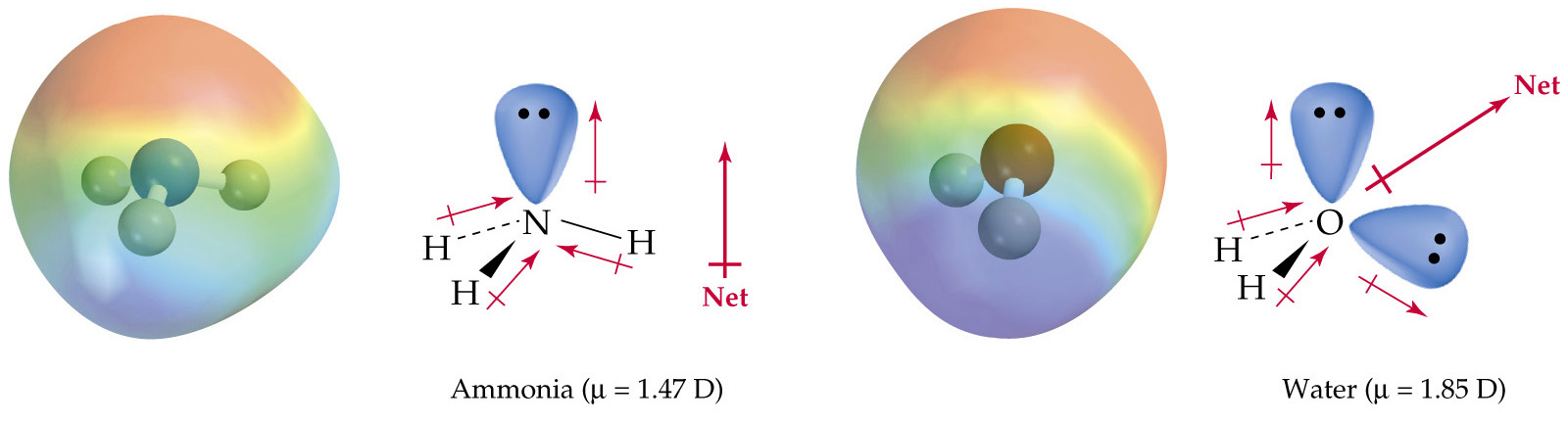